AGENDA
ANALYSIS
RECOMMENDATION
IMPLEMENTATION
IMPACT
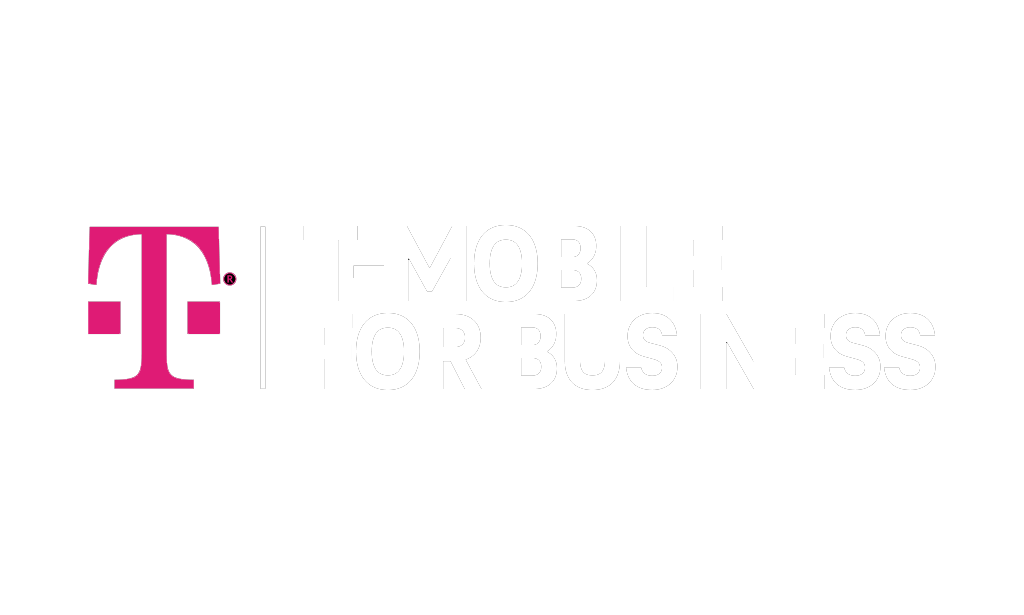 Elizabeth Benyamin | Ekin Njotoatmodjo | Michael Orlando | Abrevaa E. Prihutama | Britney Sugiarto
MGMT 430 F Sp 22 - Strategy Development Case Competition
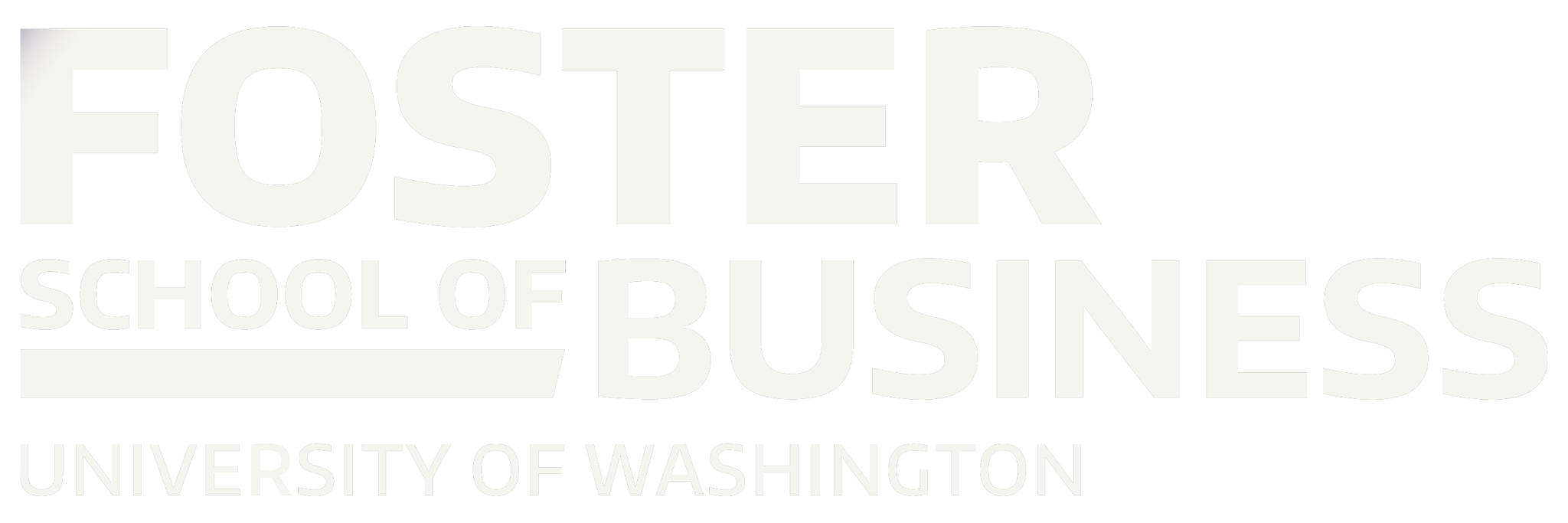 AGENDA
ANALYSIS
RECOMMENDATION
IMPLEMENTATION
IMPACT
Agenda
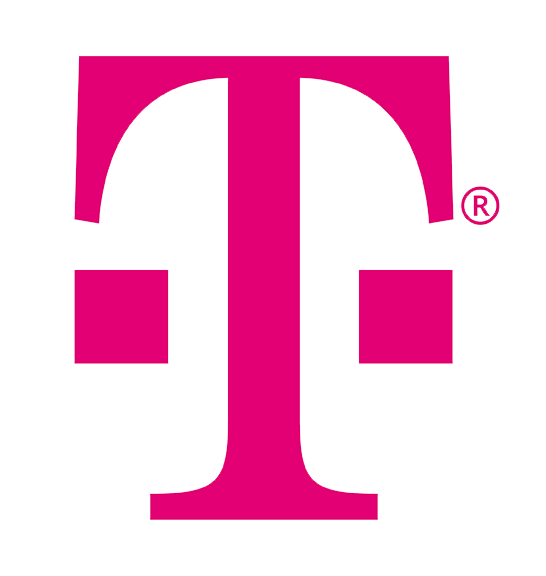 RECOMMENDATION
IMPLEMENTATION
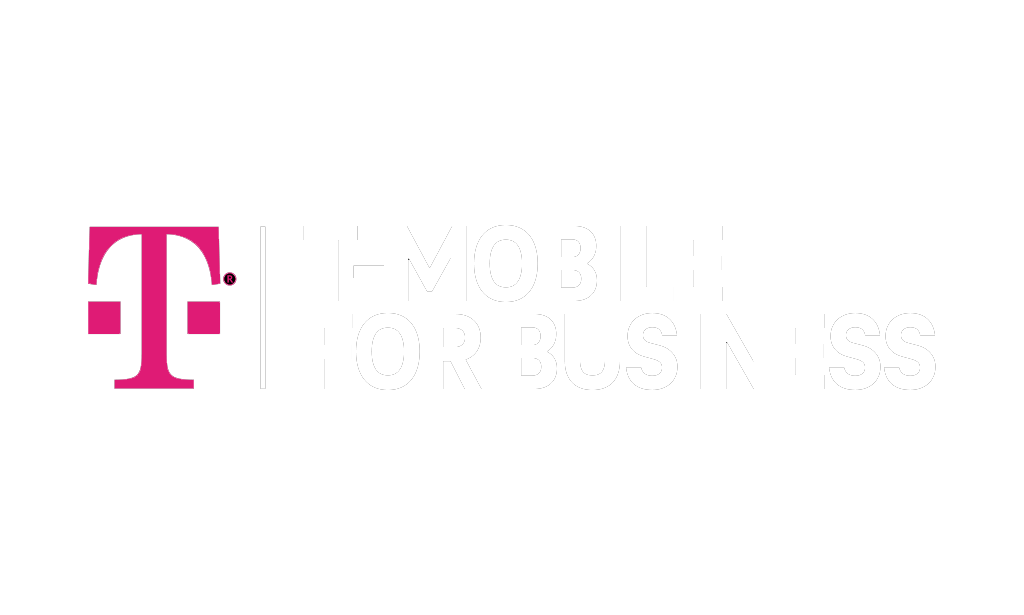 ANALYSIS
IMPACT
AGENDA
ANALYSIS
RECOMMENDATION
IMPLEMENTATION
IMPACT
Business & Industry Conditions
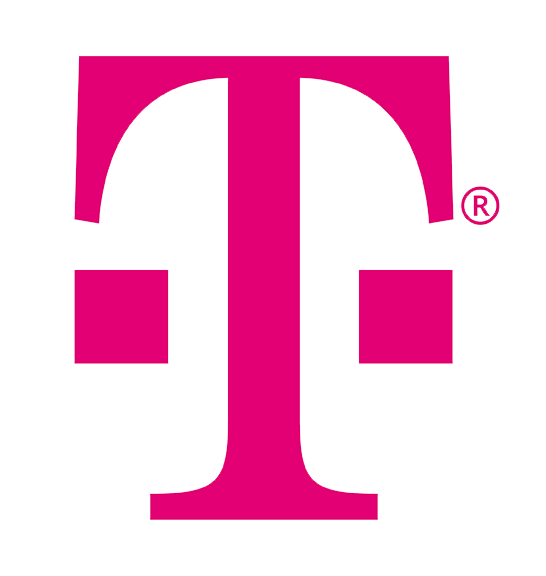 First US wireless firm to roll out nationwide 5G coverage.
Disruptor
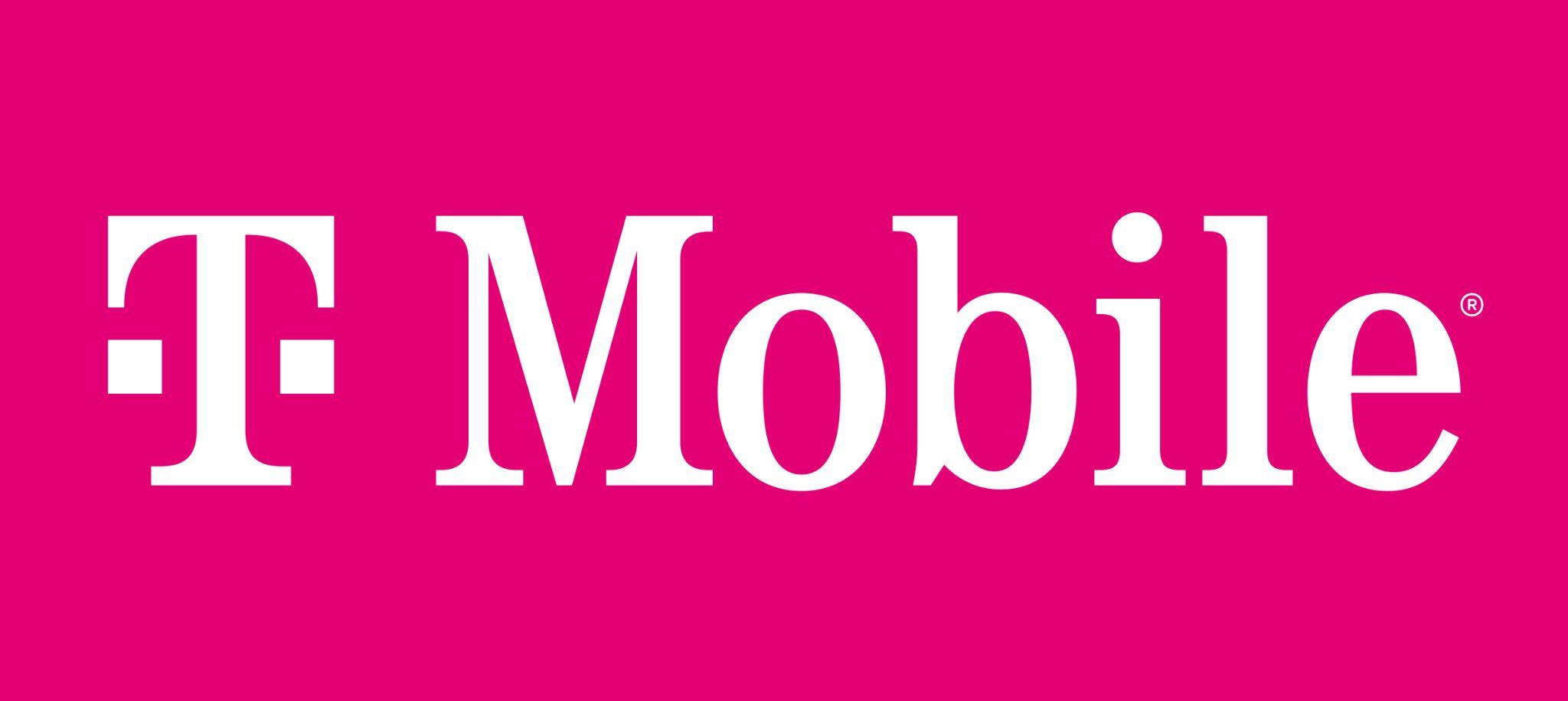 Intangible service, lack of durability
“Uncarrier”
Capital intensive industry with low variable costs
Demand preferences shaped by internet quality. High switching costs for carrier, but high price elasticity.
Extended Range 5G, covers 310 million Americans, 94% of U.S. population
Triangle Model
Porter’s Analysis
PESTLE
AGENDA
ANALYSIS
RECOMMENDATION
IMPLEMENTATION
IMPACT
SWOT
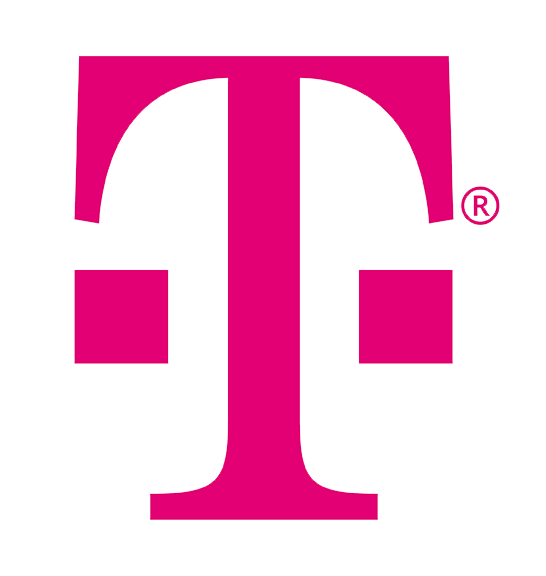 Strengths
Threats
Strong, concentrated competitions. Customers attrition. Complex and changing regulations.
First mover advantage in 5G internet coverage. Strong network infrastructure with quality services. 94% coverage in the United States
Weaknesses
S
W
Relatively low market shares in the B2B segment. Lack of sustainable differentiation. Low contribution margin.
T
O
Opportunities
Proliferation of startups and SMBs in the United States. Momentum in  e-commerce.
AGENDA
ANALYSIS
RECOMMENDATION
IMPLEMENTATION
IMPACT
Competitive Position
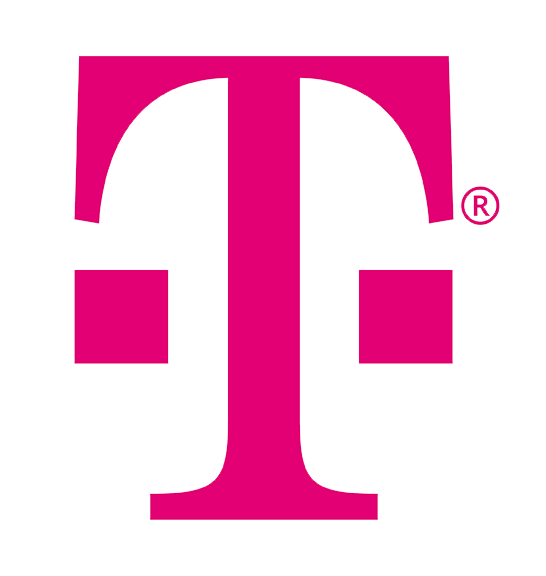 Value Offerings
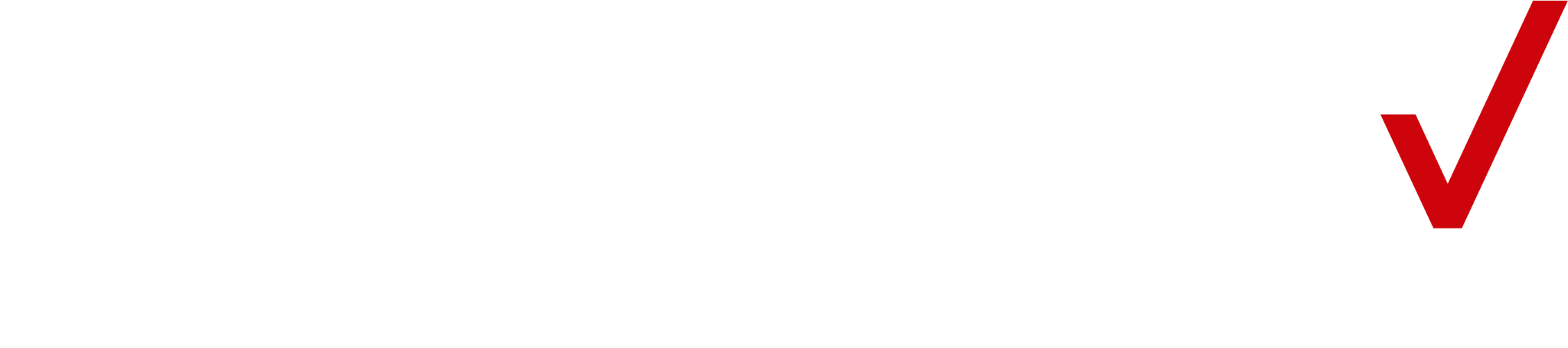 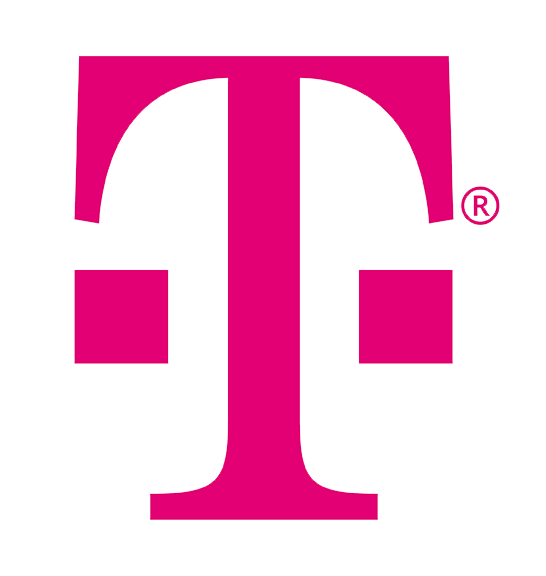 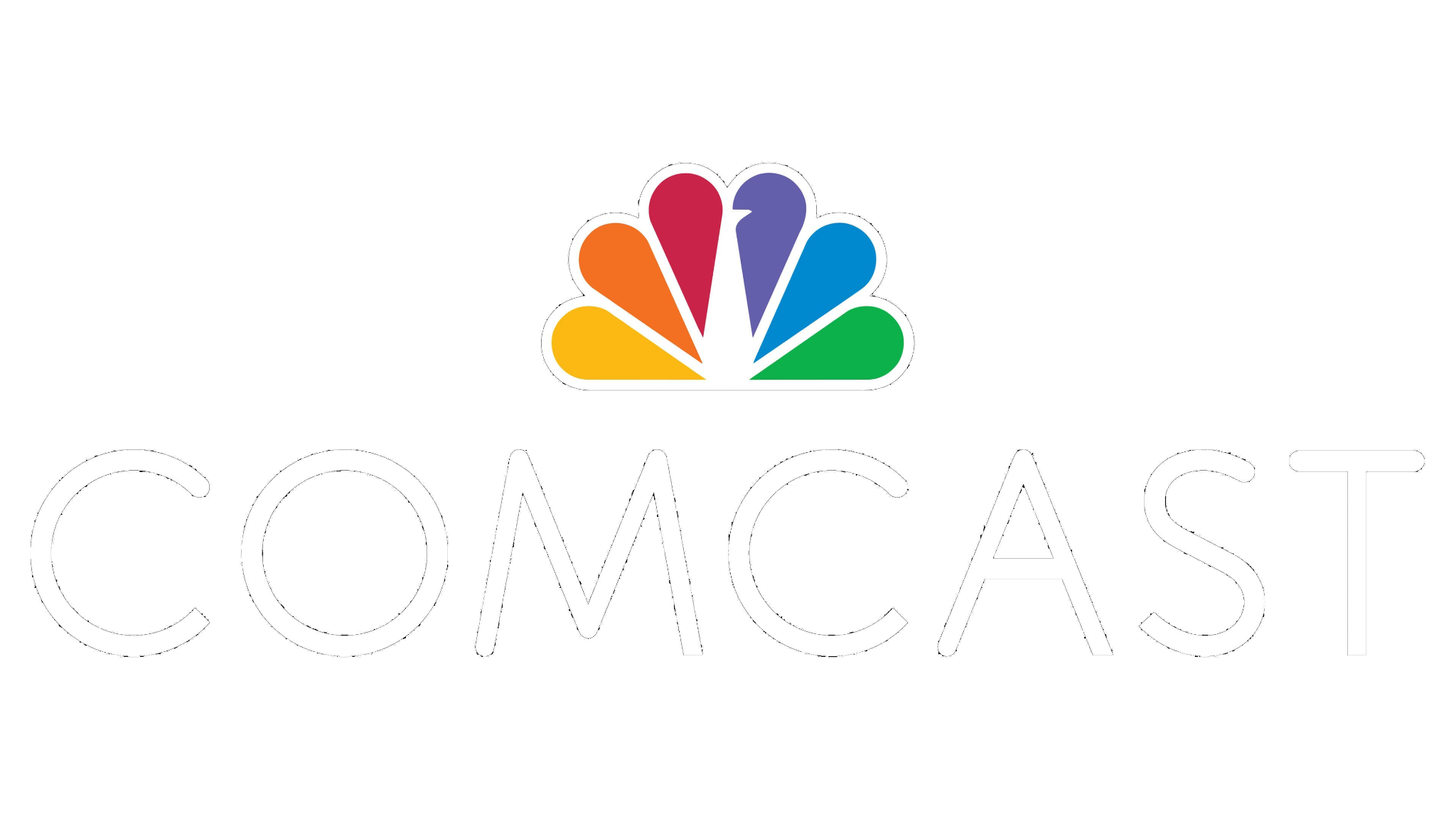 Market Share
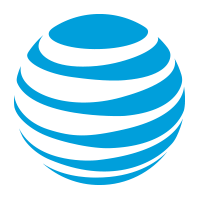 AGENDA
ANALYSIS
RECOMMENDATION
IMPLEMENTATION
IMPACT
T-Mobile’s Current Challenges
others
5%
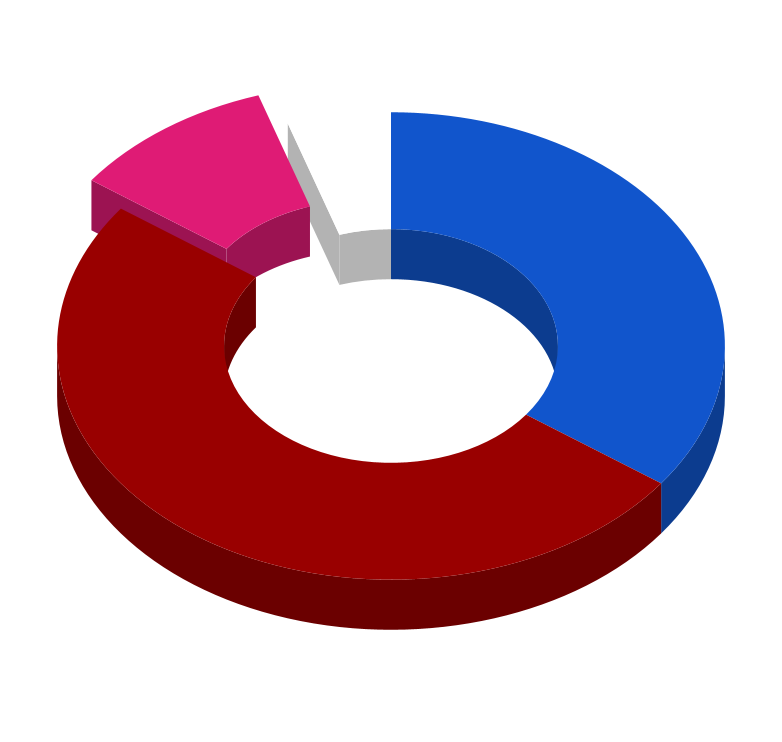 10%
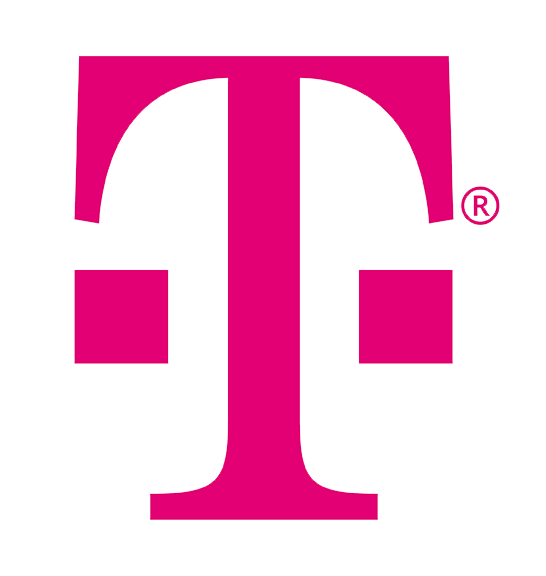 35%
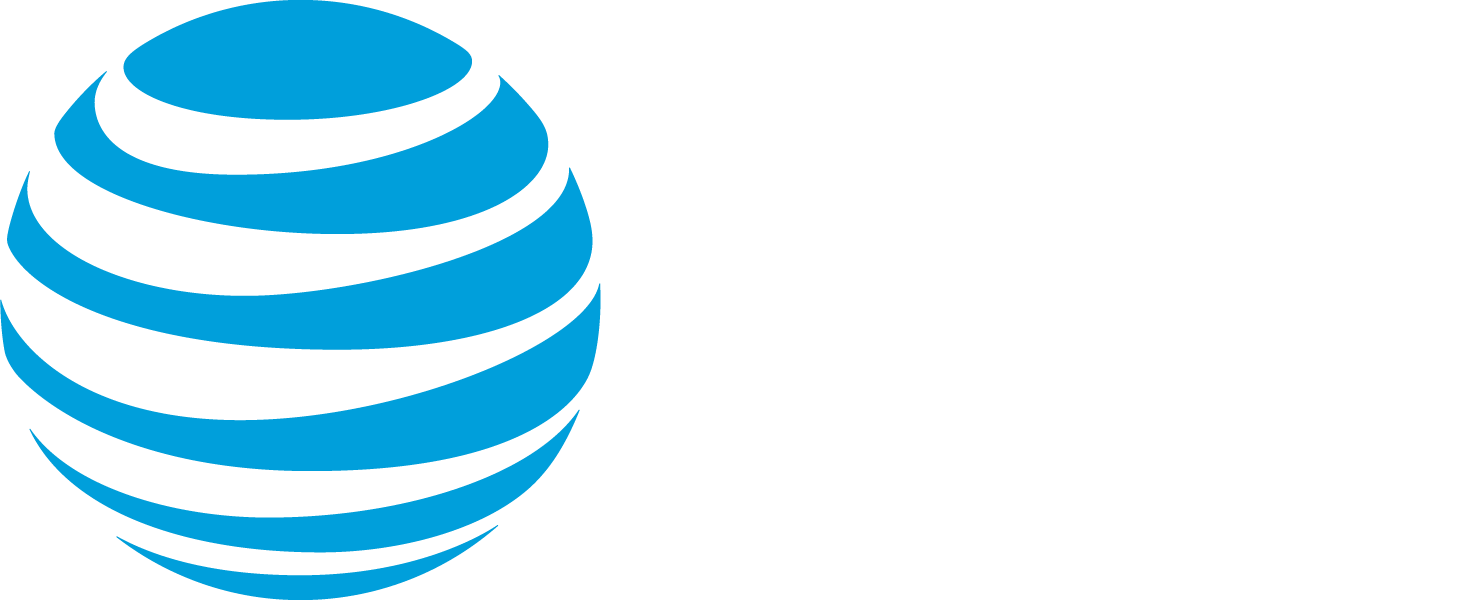 50%
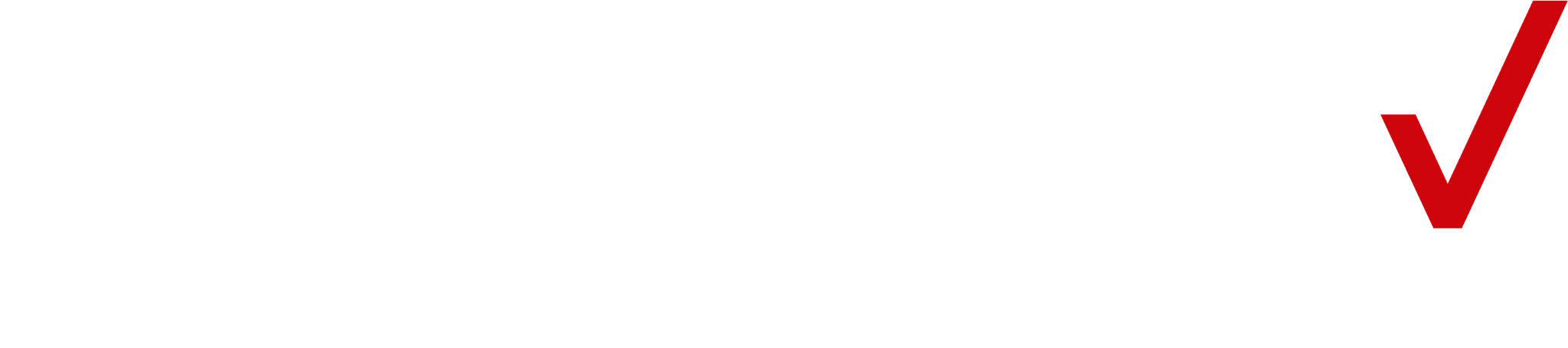 Market Share: Wireless Services for Businesses
AGENDA
ANALYSIS
RECOMMENDATION
IMPLEMENTATION
IMPACT
Customer Segment
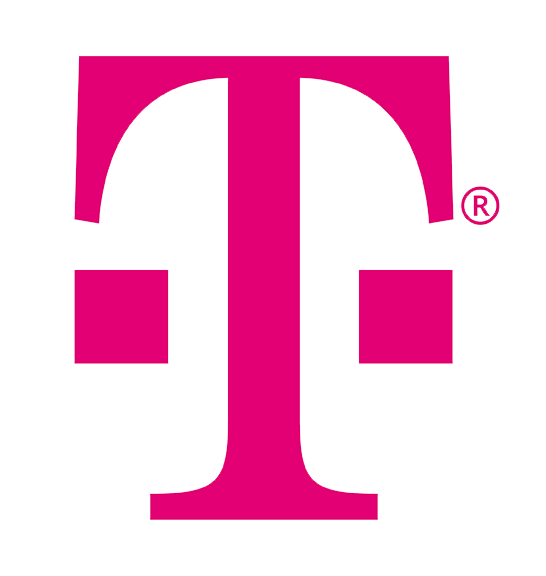 5G initiative to 
EMPOWER and DIGITALIZE
across United States
Hitting  a record 
high in 2021
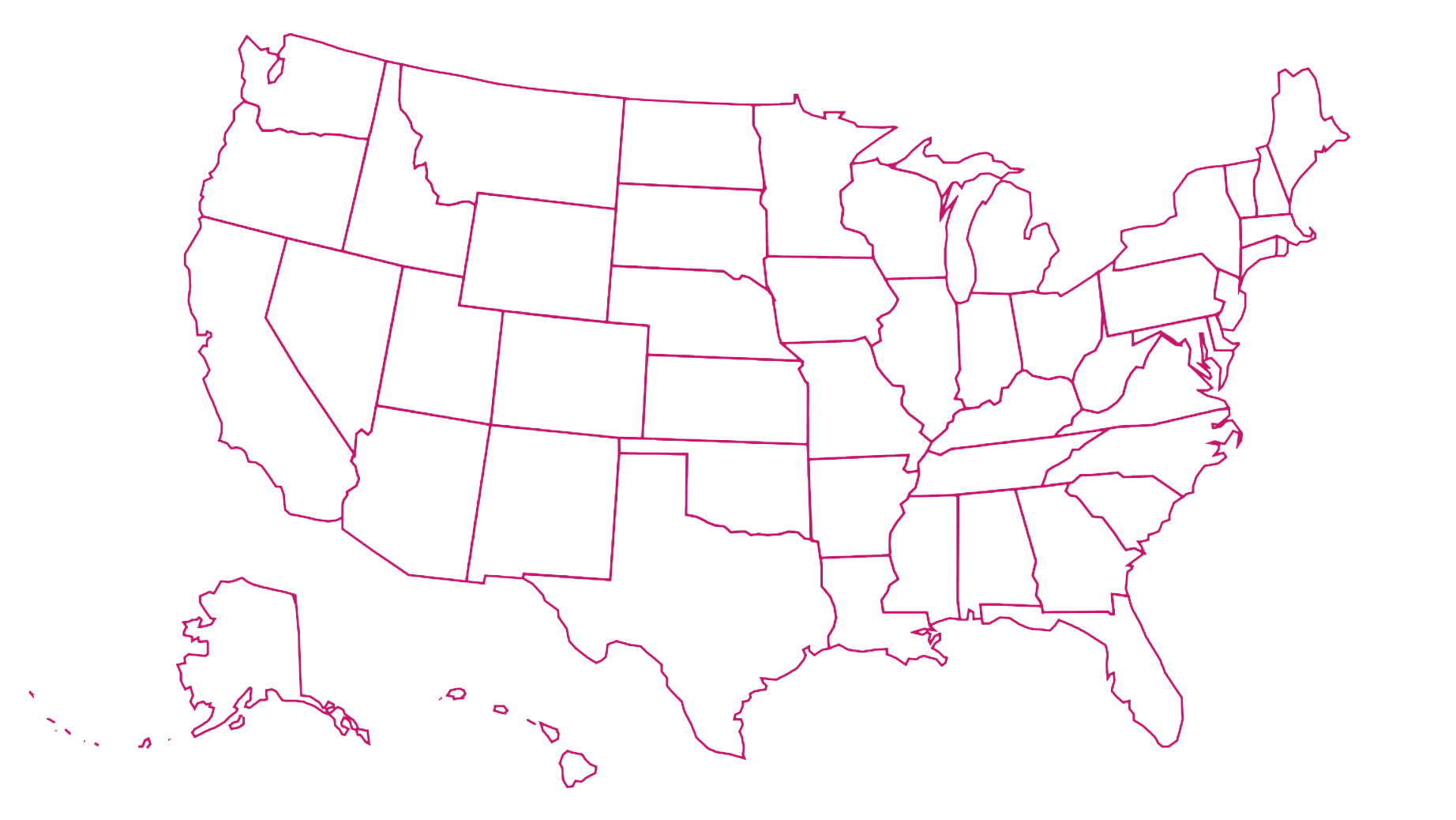 Tech Difficulty and high cost
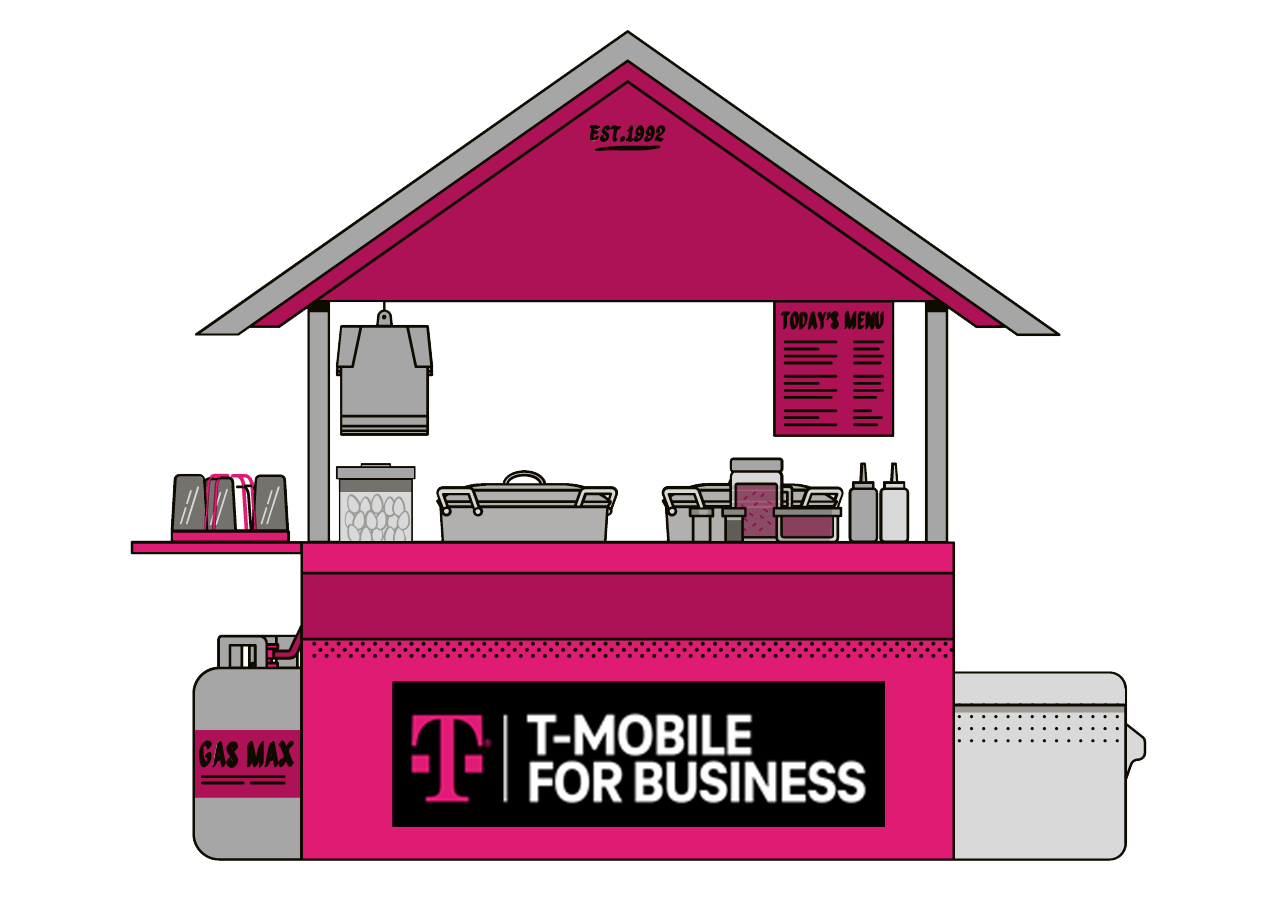 Up to 80% do manual integration
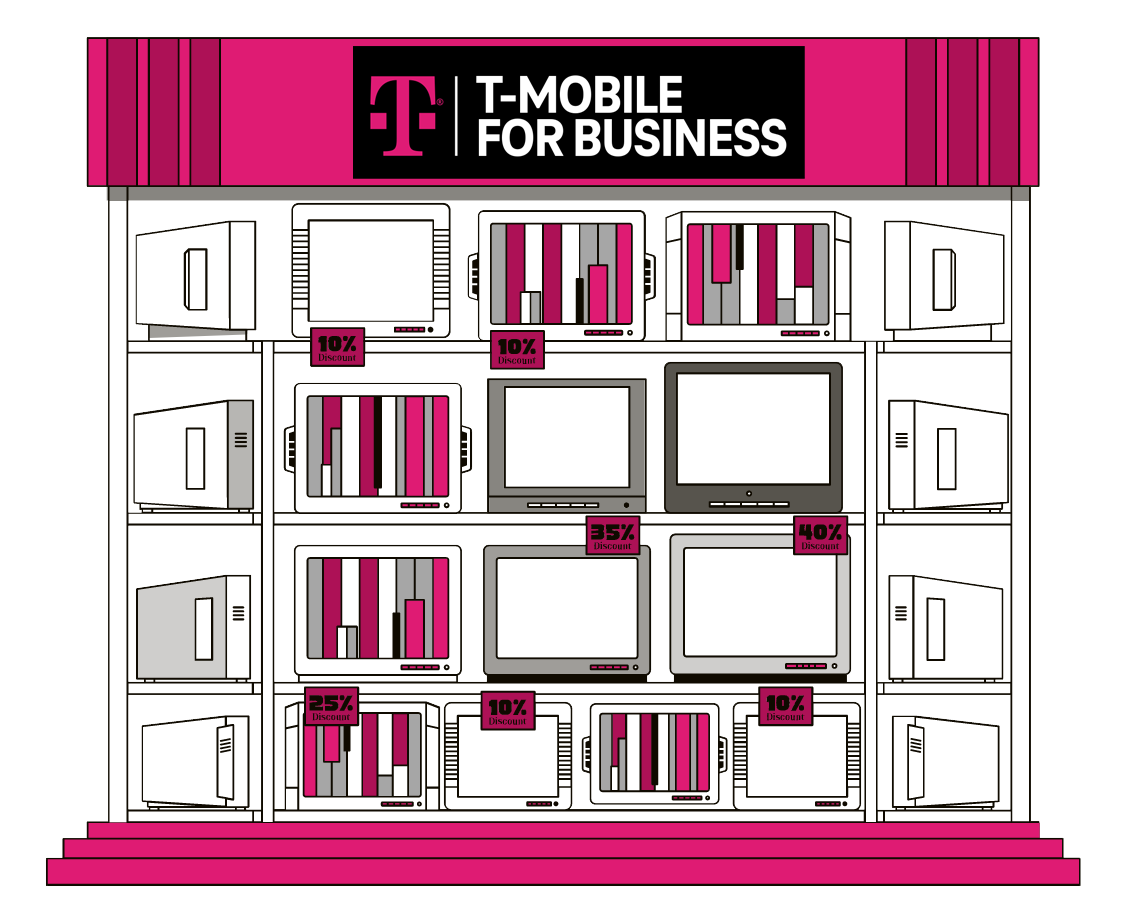 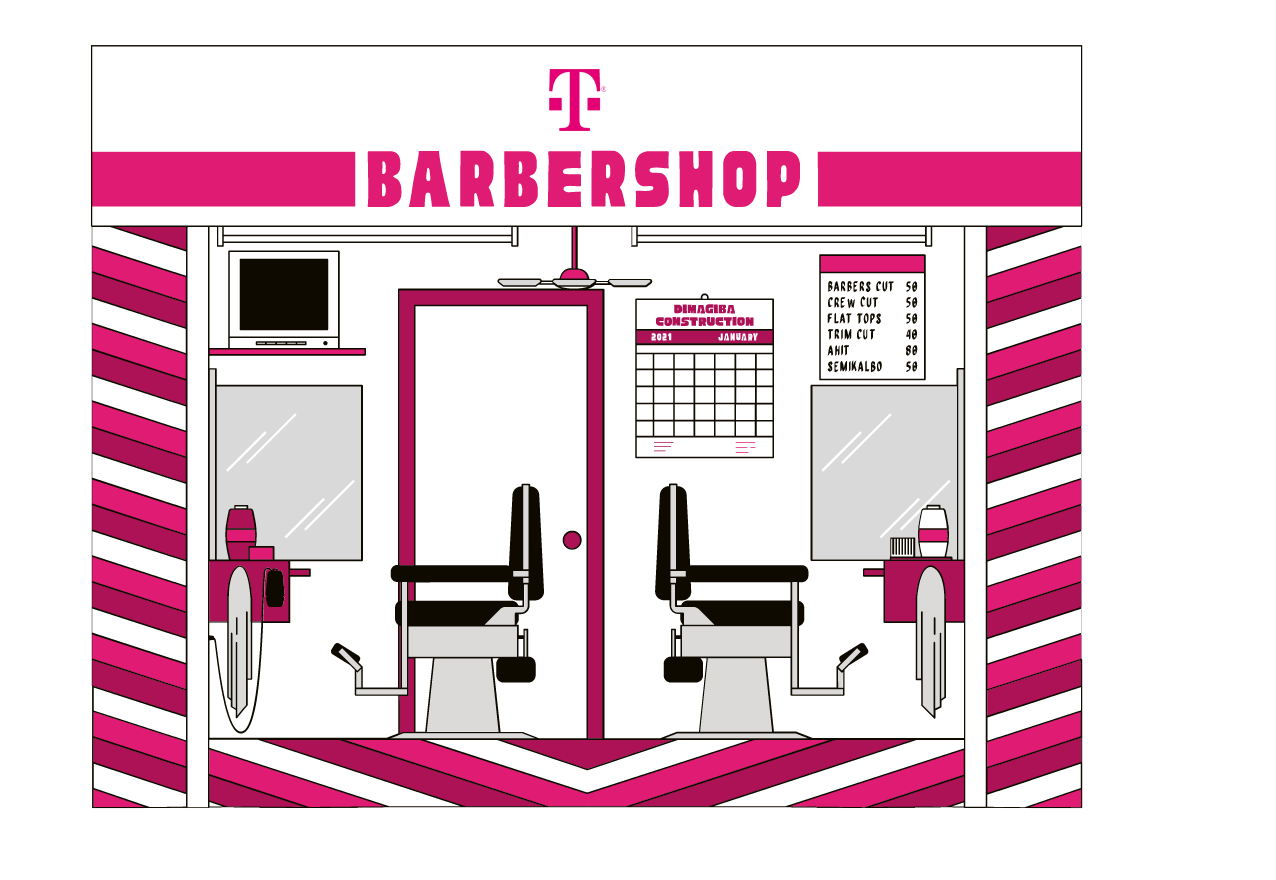 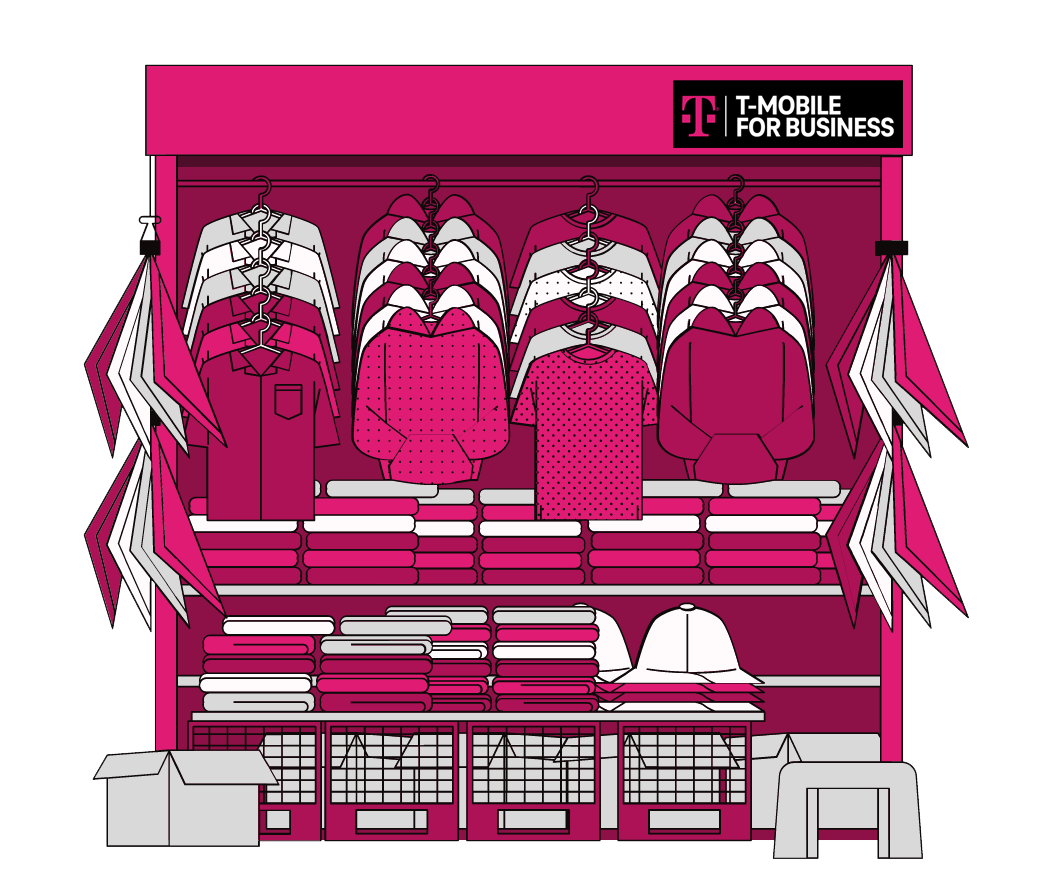 +50% want to spend more on business tech
Overcommitment
AGENDA
ANALYSIS
RECOMMENDATION
IMPLEMENTATION
IMPACT
Recommendation
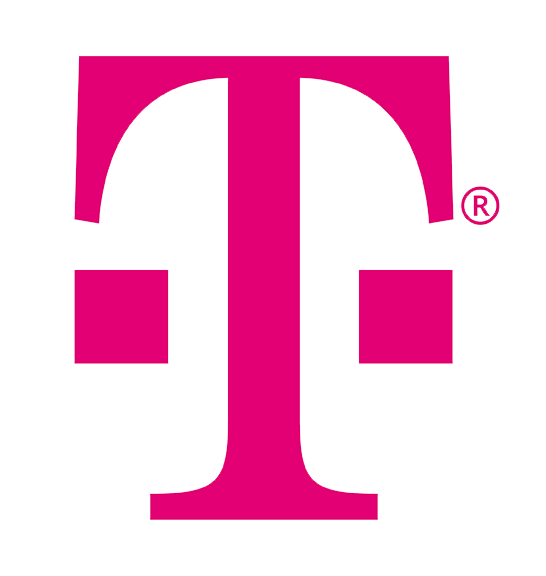 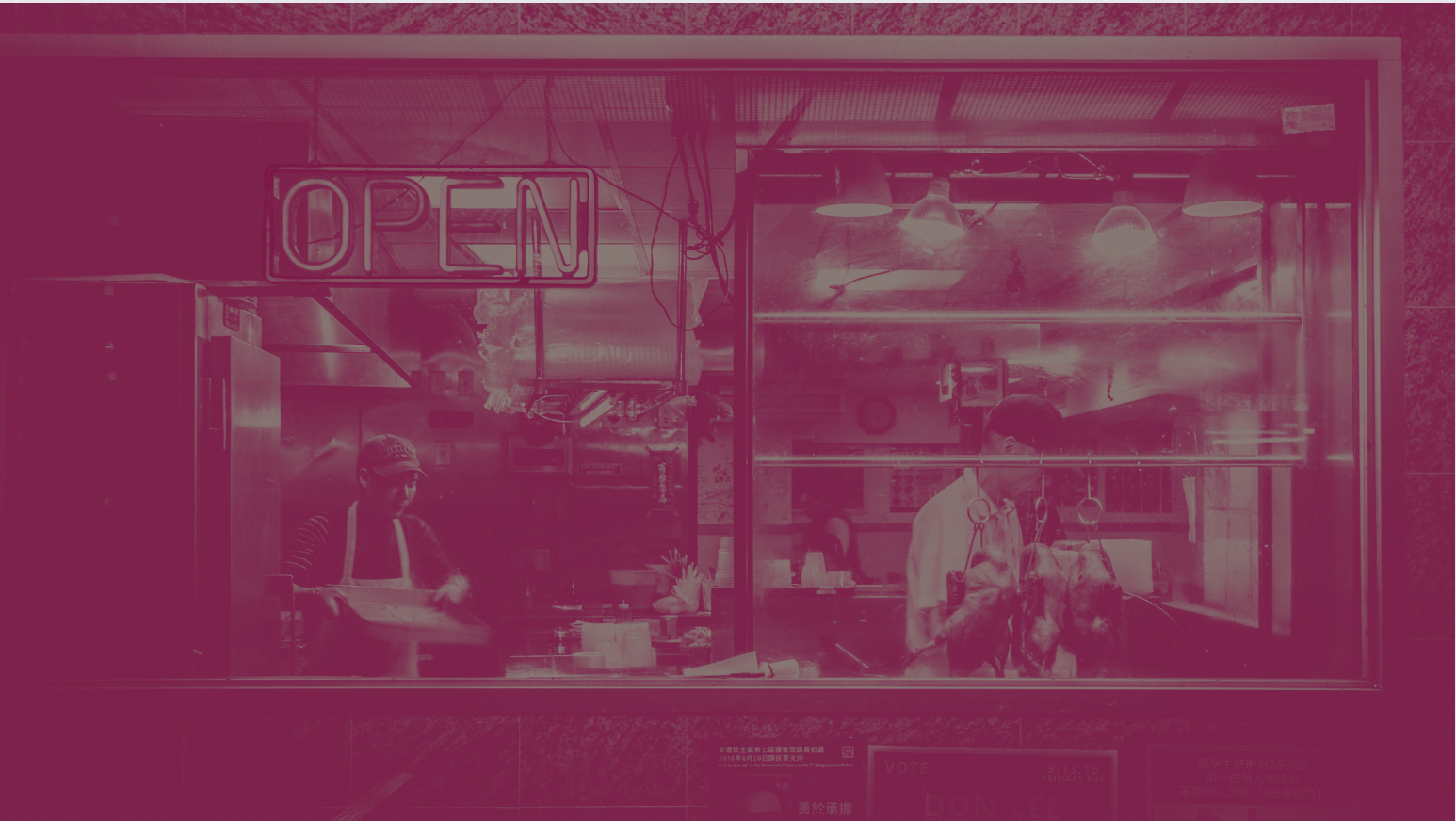 5G for $5
per line
Smarter
Easier
Cheaper
AGENDA
ANALYSIS
RECOMMENDATION
IMPLEMENTATION
IMPACT
Tactics
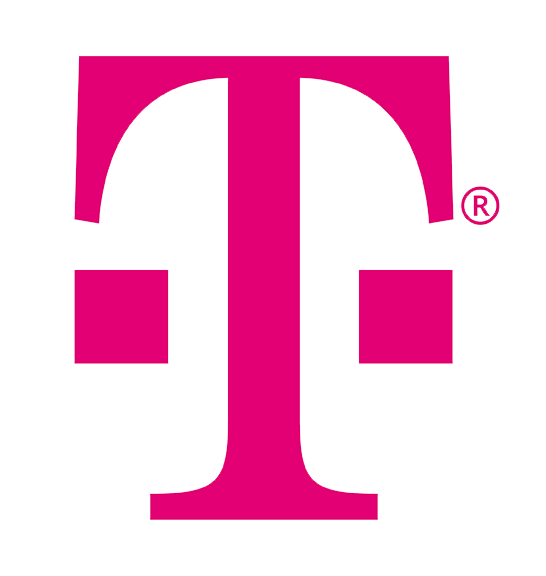 Bundled Business Management Features
Lowest-Price 5G Internet Package in the U.S.
Platform
 Onboarding Service
A platform that combines POS and internal communications  to power small business startups.
Access to unlimited 5G internet for only $5 per business device.
Boost operations excellence by digitalization guided by continued assistance from our trusted tech advisors.
powered by:
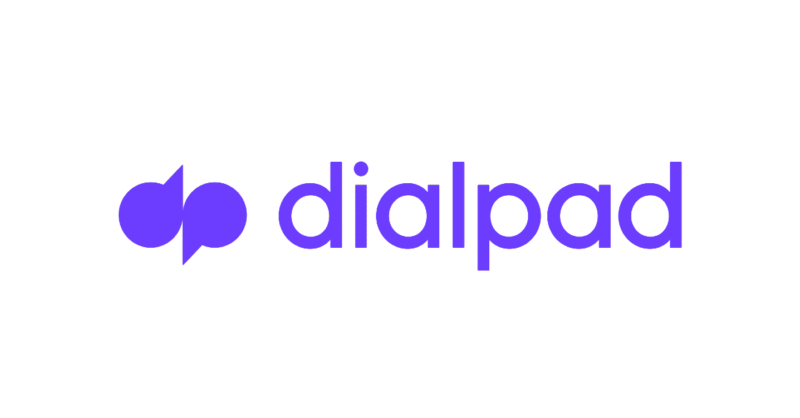 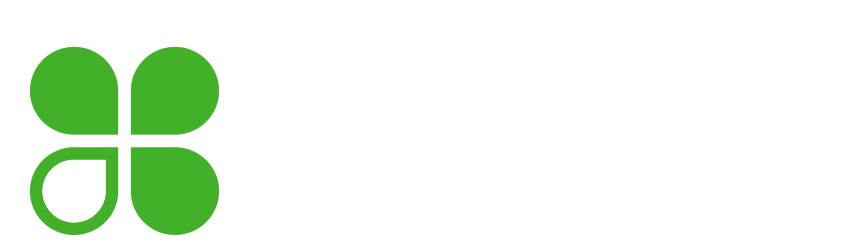 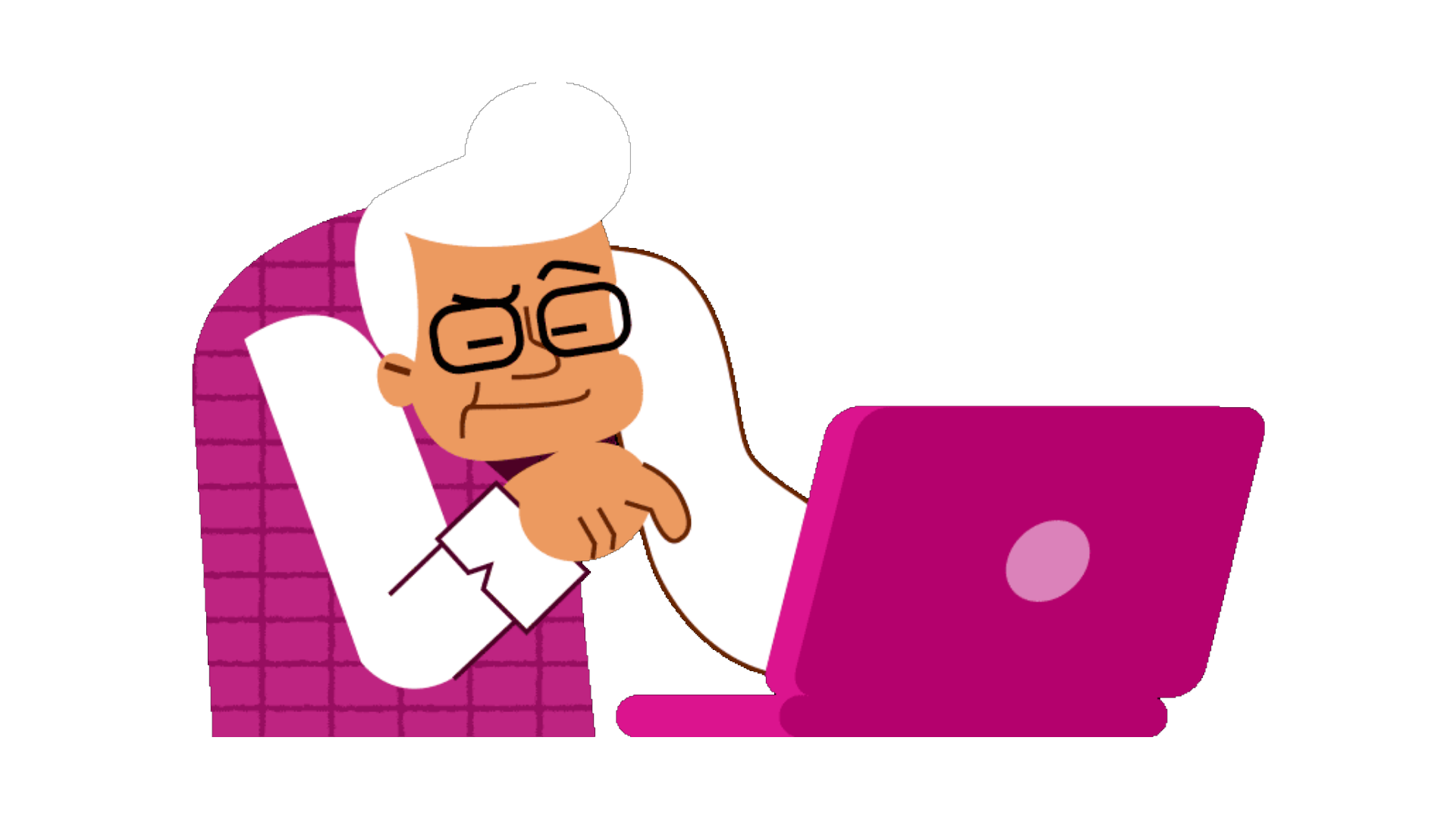 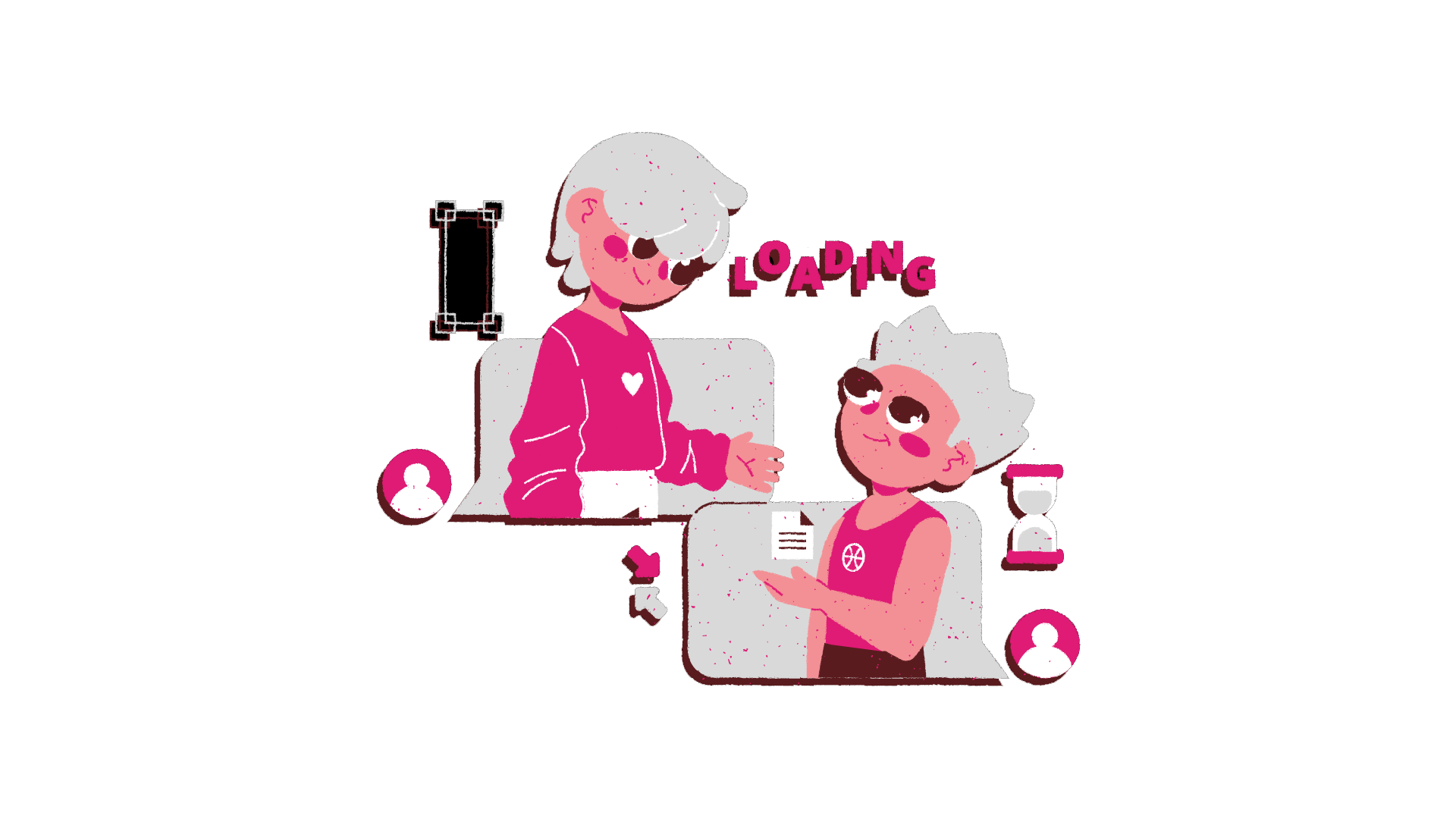 5G for $5
AGENDA
ANALYSIS
RECOMMENDATION
IMPLEMENTATION
IMPACT
Bundled Business Management
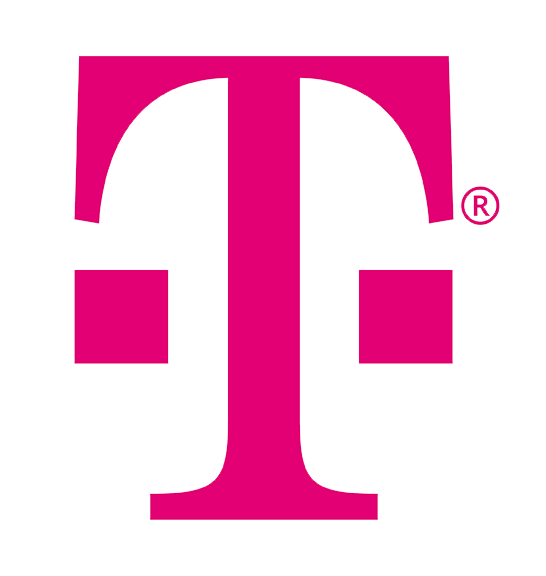 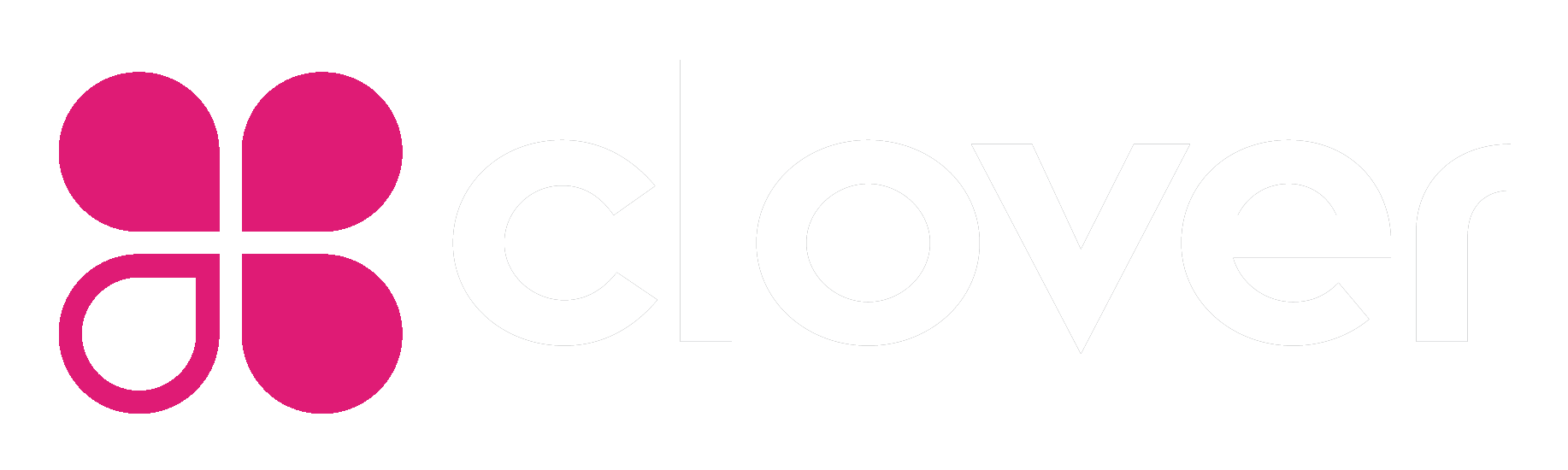 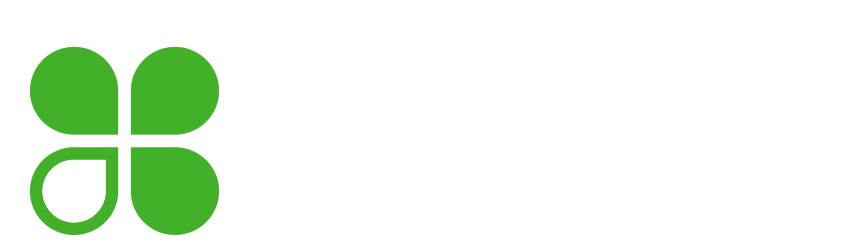 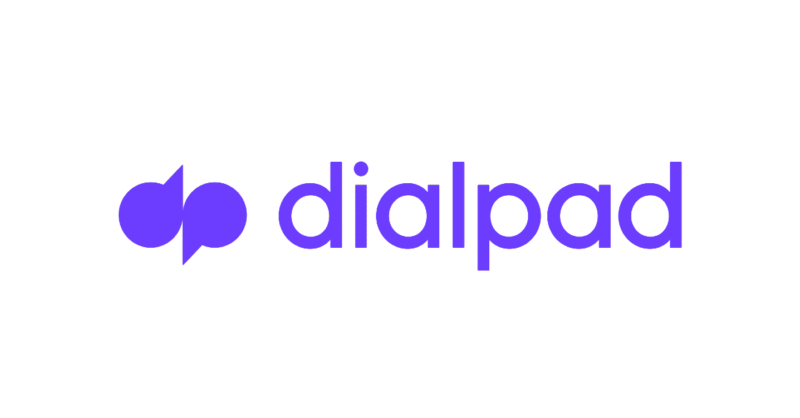 PINK
Mix and Match Unified Communications
Pay per Features
AGENDA
ANALYSIS
RECOMMENDATION
IMPLEMENTATION
IMPACT
Bundled Business Management
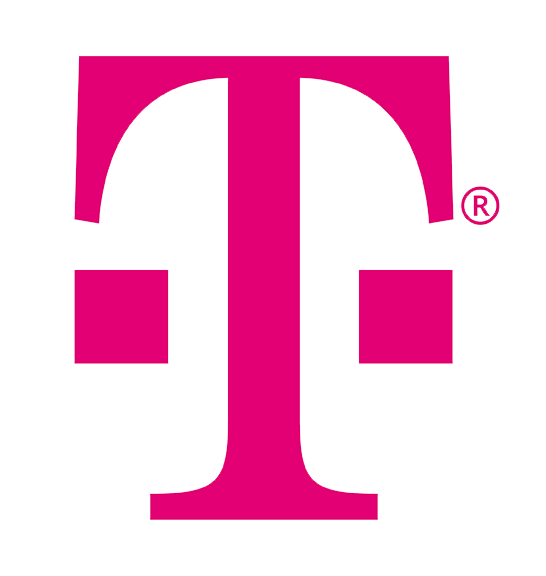 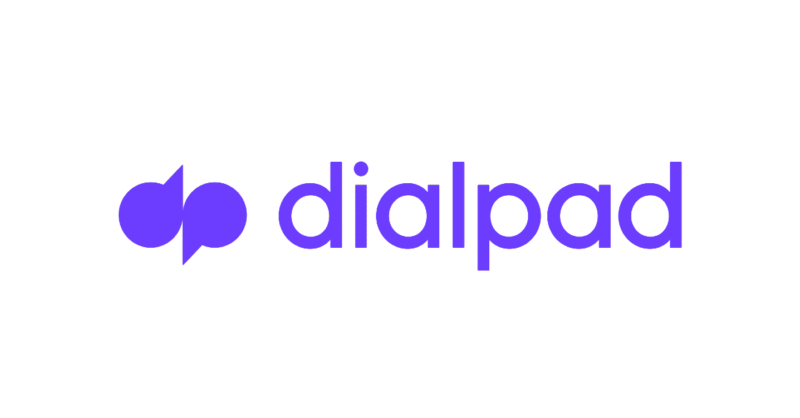 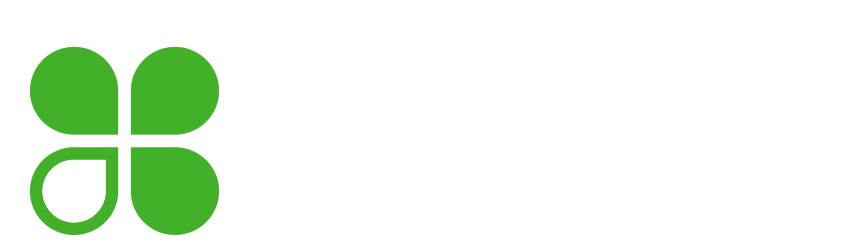 Business Communication
Payment
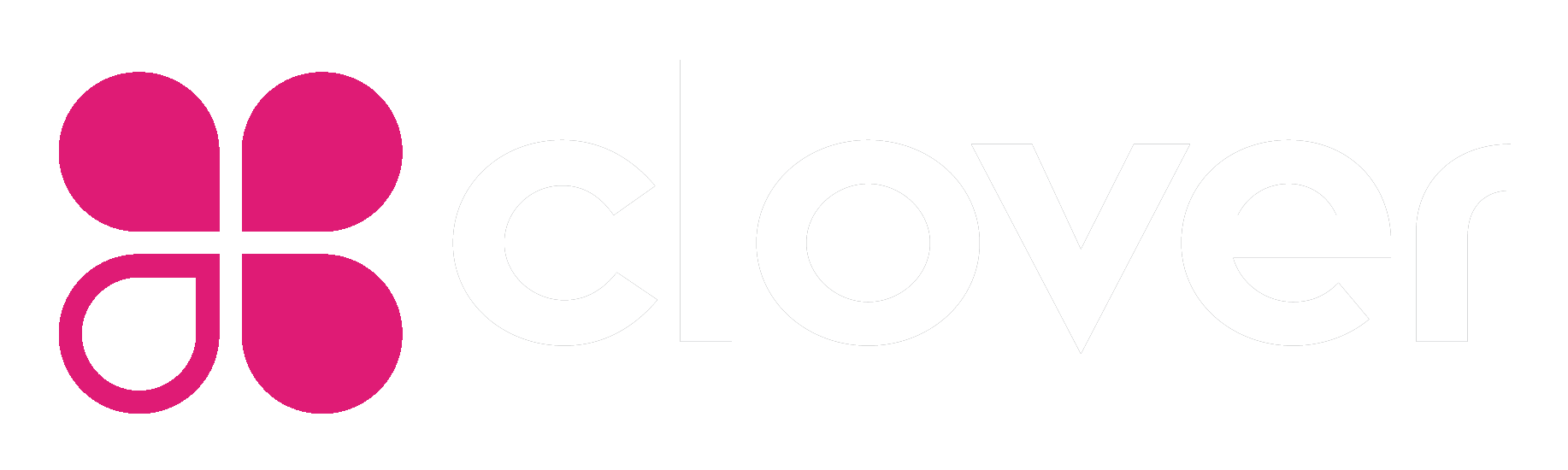 Invoicing
Meeting Conferencing
Client Engagement
PINK
Tracking and Reporting
Contact Center Creation
Mix and Match Unified Communications
Pay per Features
Inventory Management
Sales Dialer
Employee Management
AGENDA
ANALYSIS
RECOMMENDATION
IMPLEMENTATION
IMPACT
Bundled Business Management
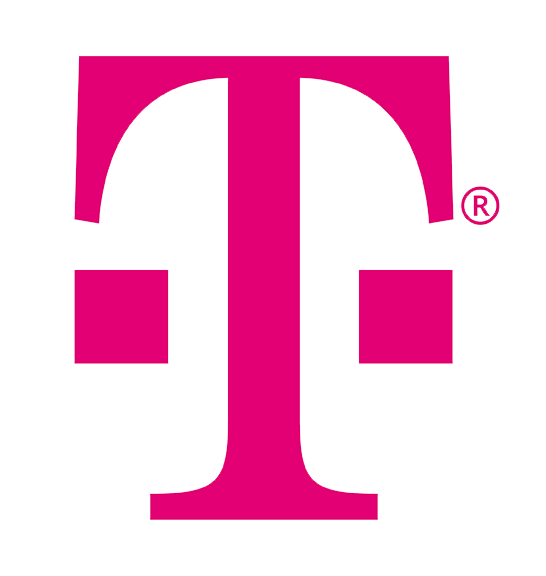 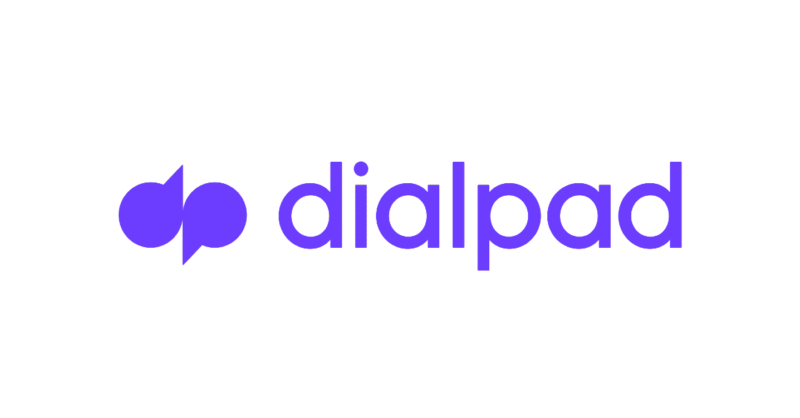 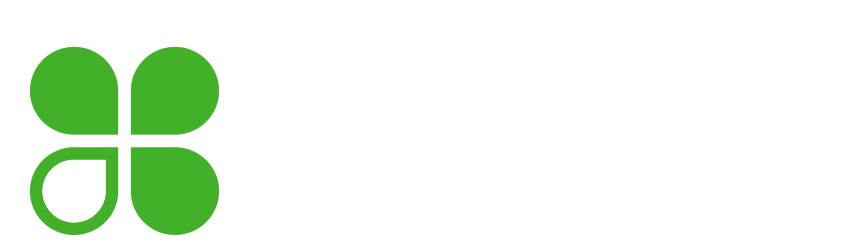 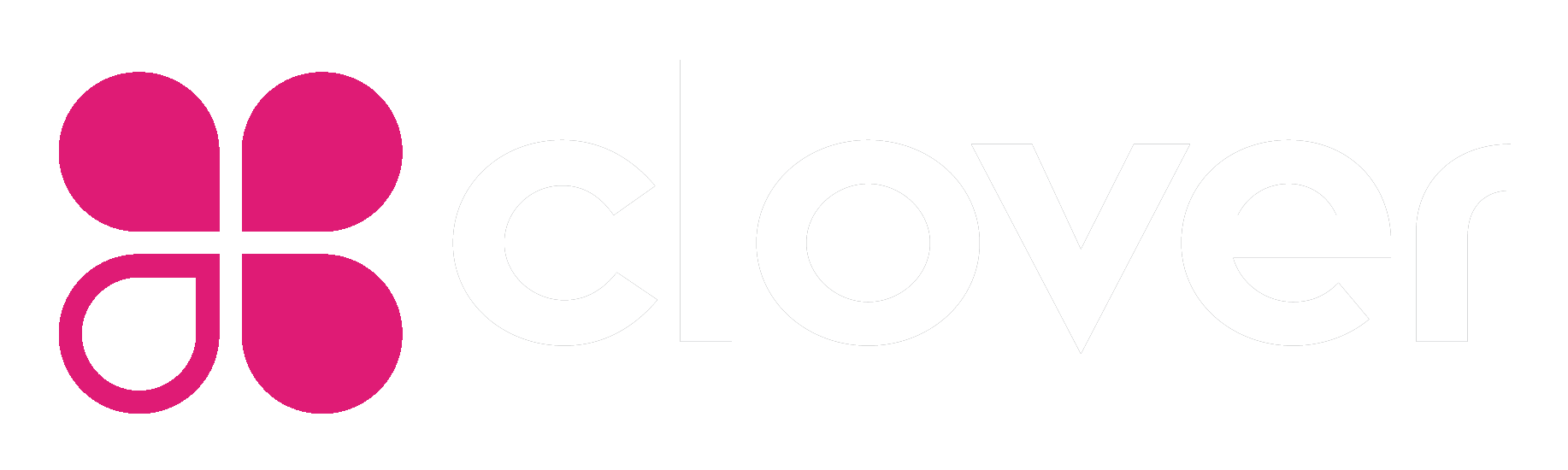 Business Communication
Payment
PINK
+
Invoicing
Meeting Conferencing
Client Engagement
$10/mo each
$13/user
/mo each
Tracking and Reporting
Contact Center Creation
Mix and Match Unified Communications
Pay per Features
Inventory Management
Sales Dialer
Employee Management
AGENDA
ANALYSIS
RECOMMENDATION
IMPLEMENTATION
IMPACT
Internet Package
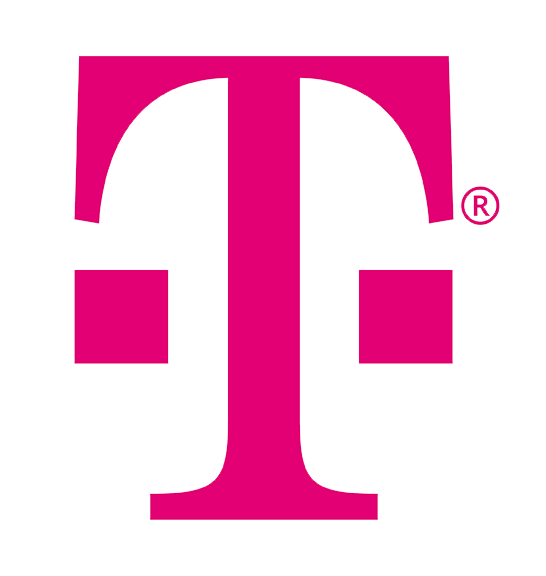 Unlimited 5G and 4G LTE data on our network
5G for $5 per line
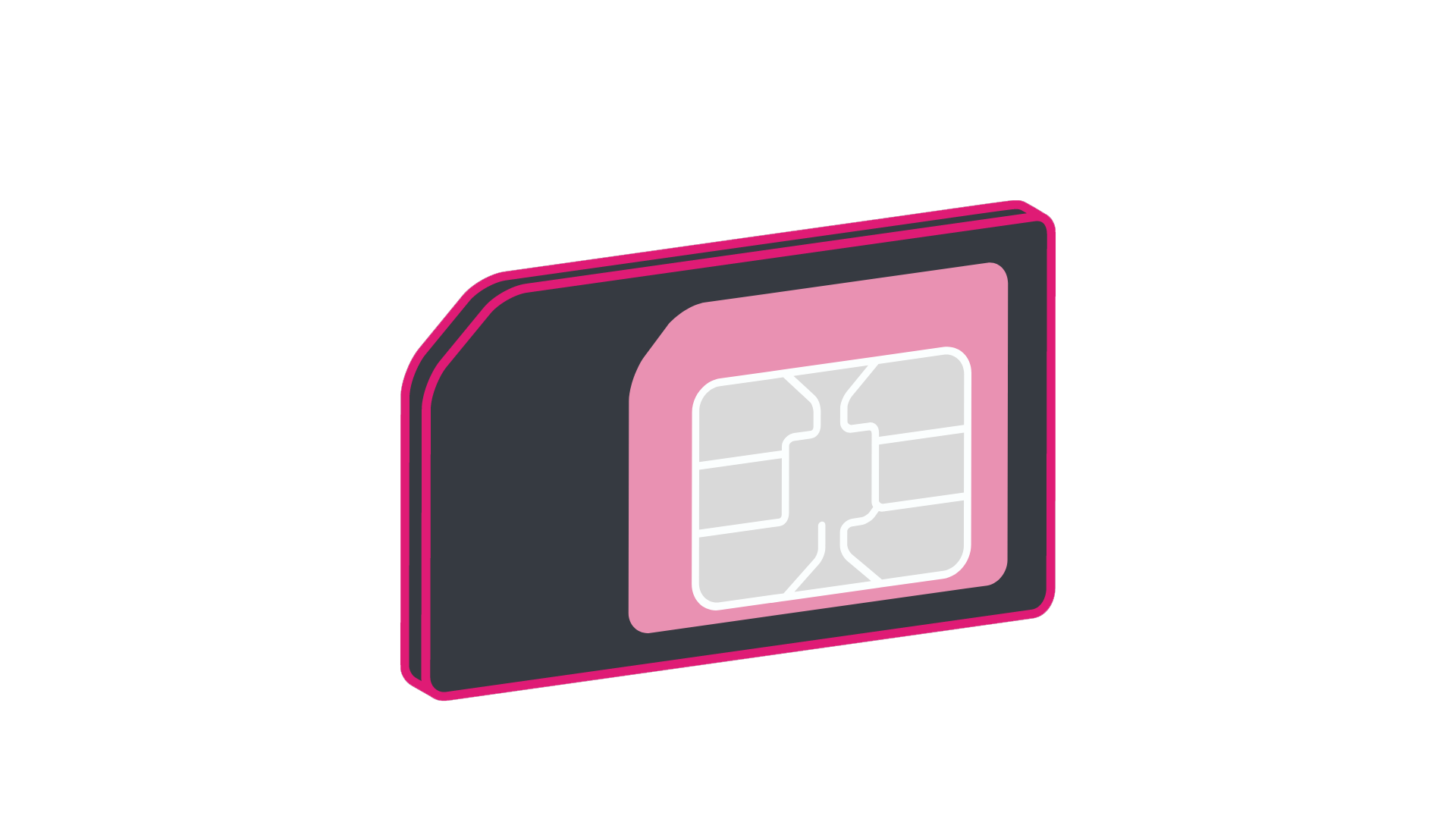 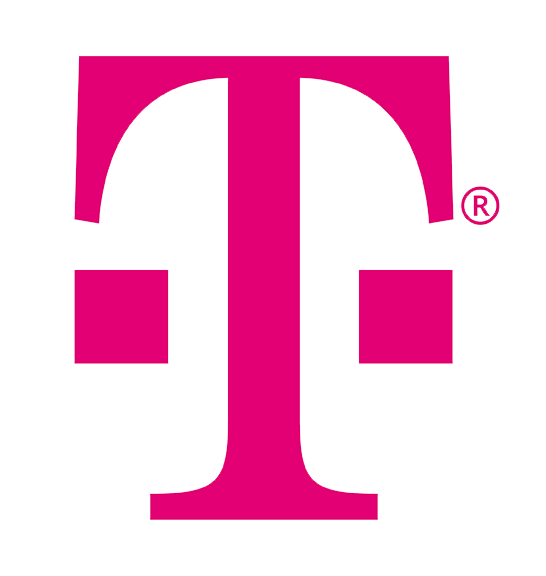 Unlimited talk and text
Basic Plan that is Cost Efficient
AGENDA
ANALYSIS
RECOMMENDATION
IMPLEMENTATION
IMPACT
Pricing
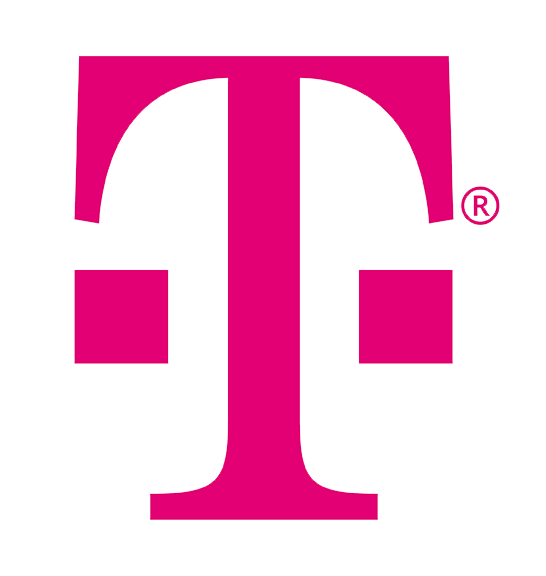 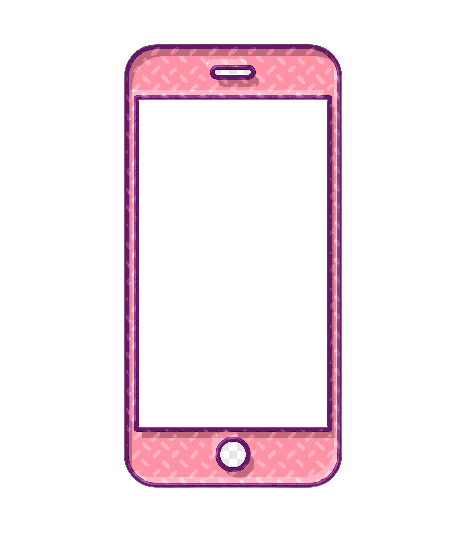 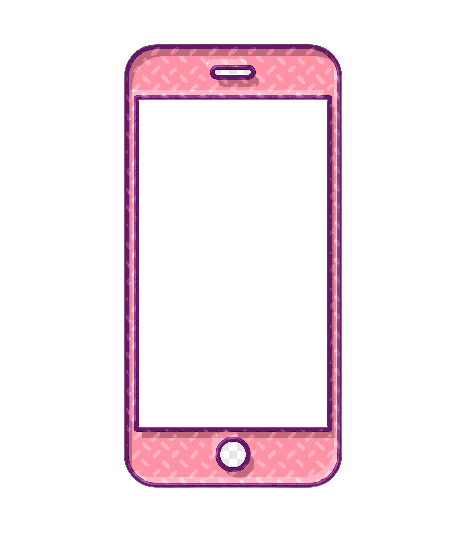 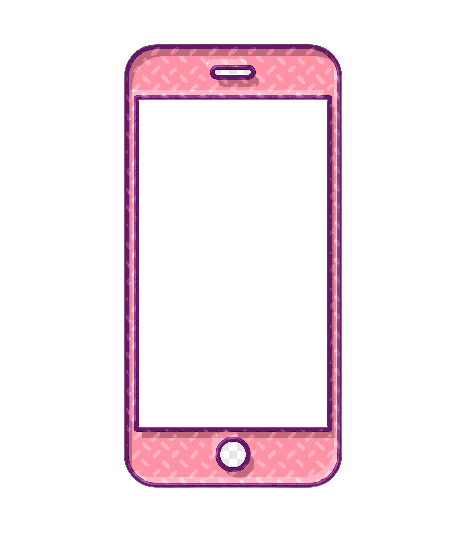 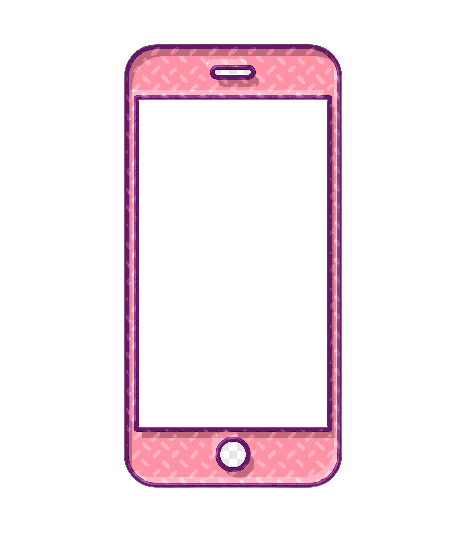 Add!
5G for $5
5G for $5
5G for $5
5G for $5
$45 Feature Subscription Minimum
Add!
Add!
Add!
AGENDA
ANALYSIS
RECOMMENDATION
IMPLEMENTATION
IMPACT
Onboarding Service
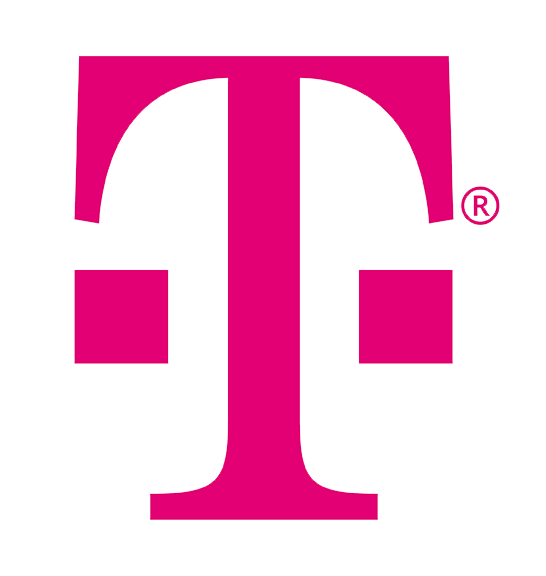 App format

15 minutes

Content Marketing

24/7 tech support
Online Course
24/7
AGENDA
ANALYSIS
RECOMMENDATION
IMPLEMENTATION
IMPACT
Alternatives: Internet Package
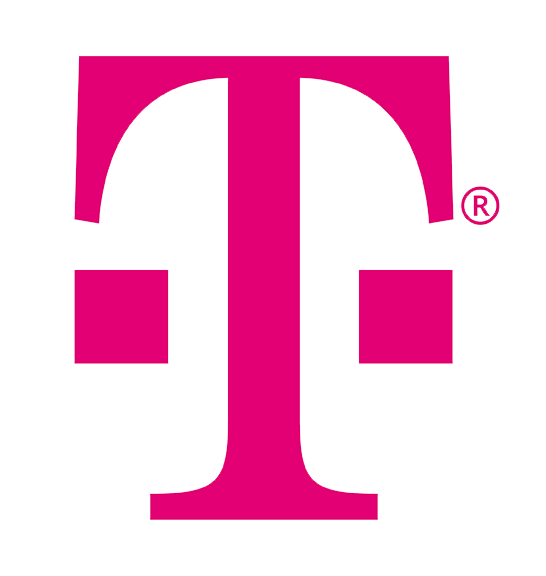 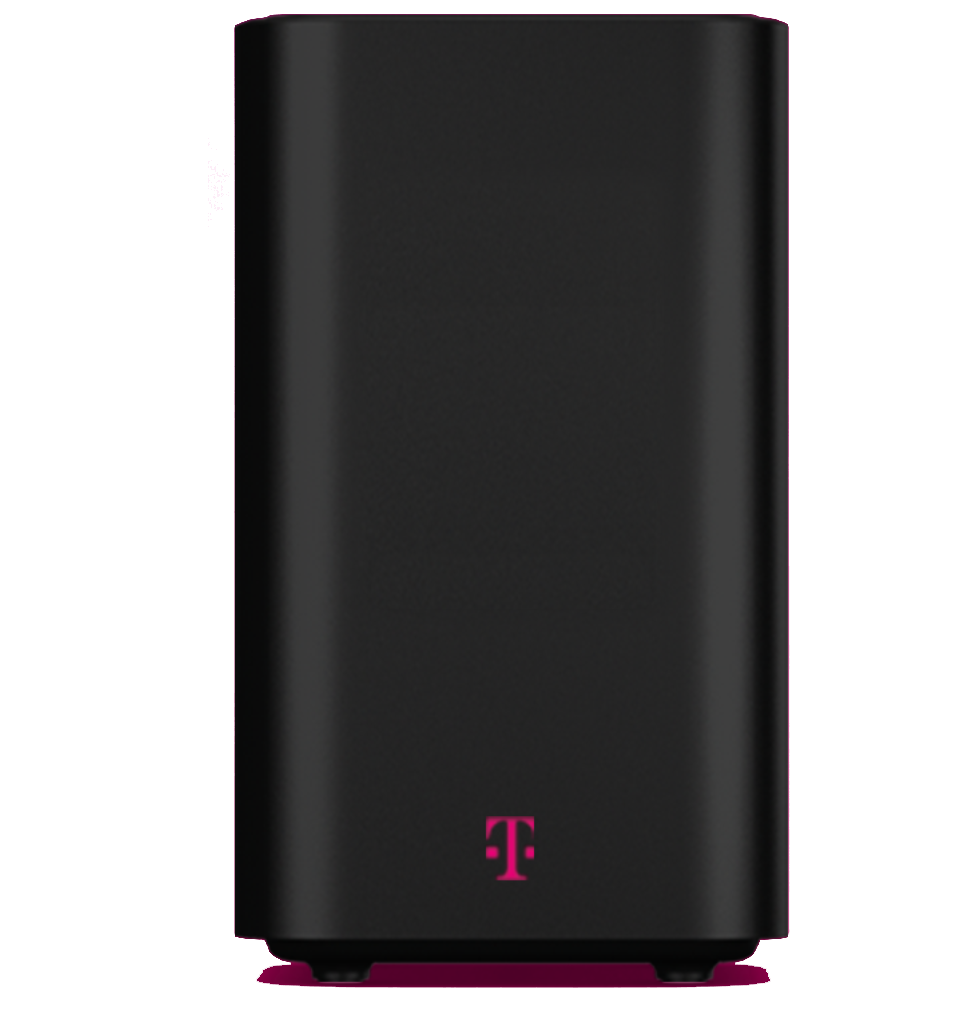 Portable Modem
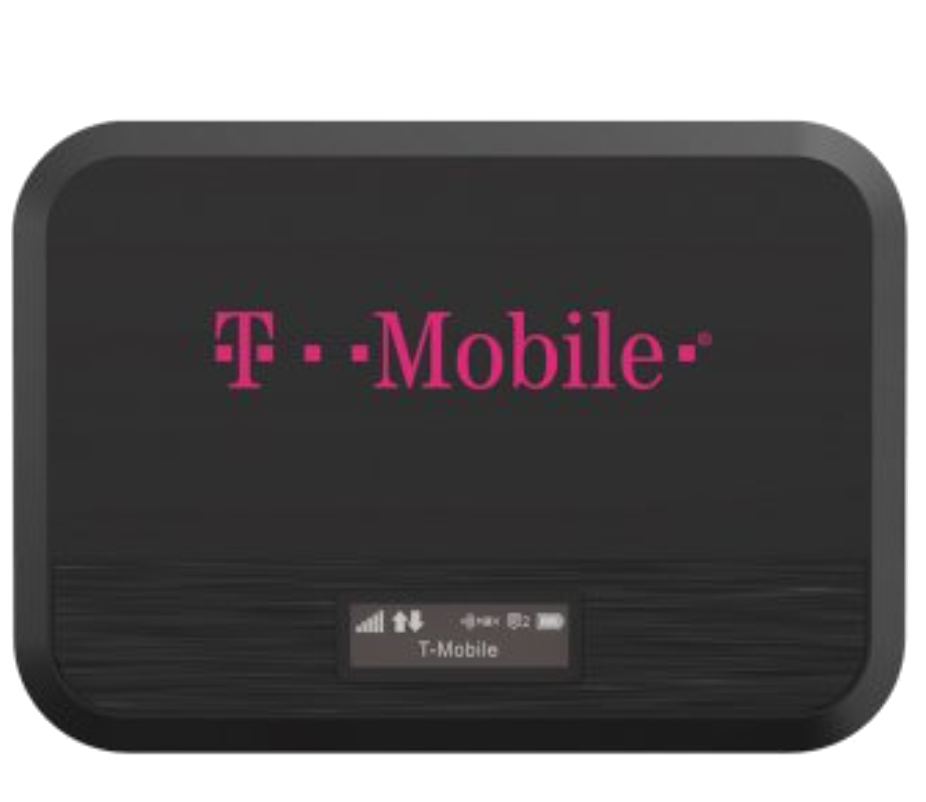 $336
Difficult to regulate
Individuals may move around, not teams.
Router
Hardware costs
Additional fees (installation, maintenance, etc.)
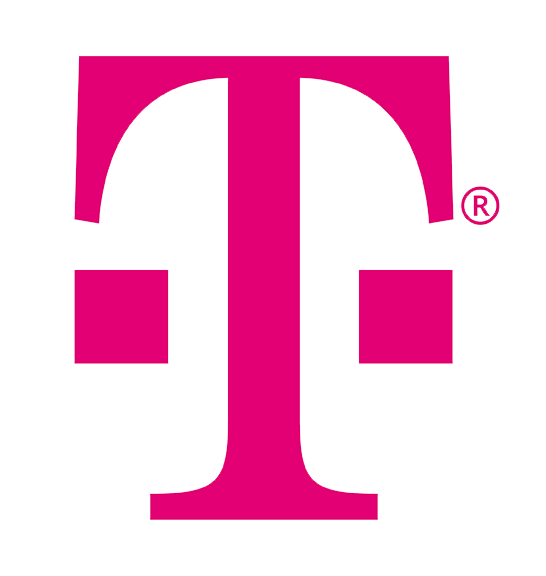 Click to see alternative matrix!
AGENDA
ANALYSIS
RECOMMENDATION
IMPLEMENTATION
IMPACT
Resources and Capabilities
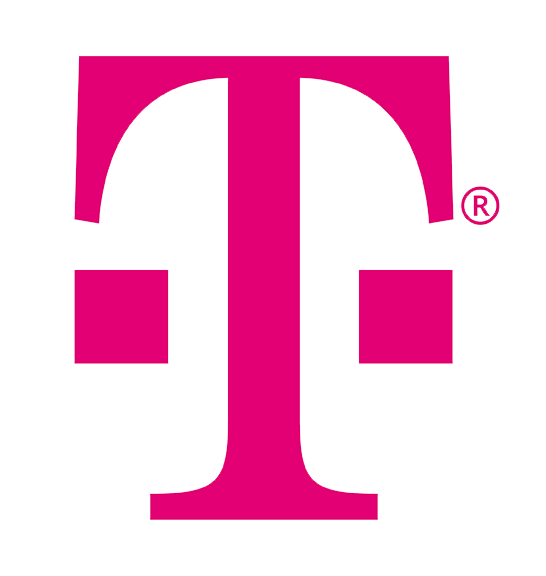 Resources
Capabilities
Effective Negotiation 

Legal 

Portfolio Management

IT Project Management

Technology Management
Campaign & Marketing Management 

Sales Planning, Forecasting, Management

Customer Management

Customer Care 

Data Science
Human Capital - Engineering & Marketing Expertise, Customer Care

R&D

Internal System

Time
AGENDA
ANALYSIS
RECOMMENDATION
IMPLEMENTATION
IMPACT
Implementation Timeline
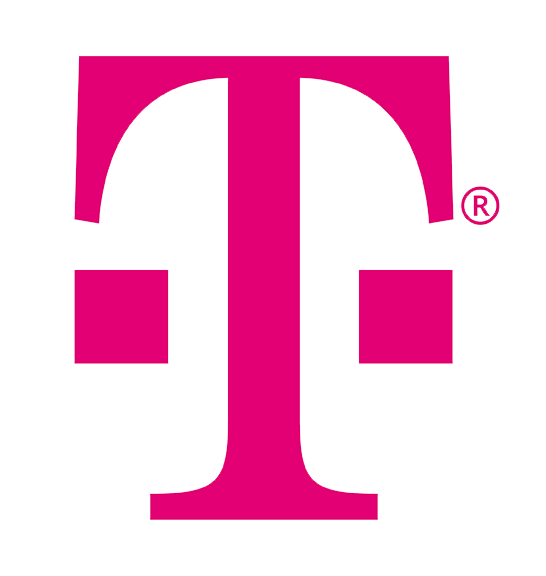 2022
2023
2024
2025
2026
2027
Jan
Jun
Dec
Jan
Jun
Dec
Jan
Dec
Jun
Dec
Jan
Jun
Dec
Jan
Jun
Dec
Jun
Jan
Market Research
Application and Software Development
Beta Version & Testing
Product Launching
Marketing Campaign
POS Onboarding Services
Software Update & Maintenance
AGENDA
ANALYSIS
RECOMMENDATION
IMPLEMENTATION
IMPACT
GTM Campaign
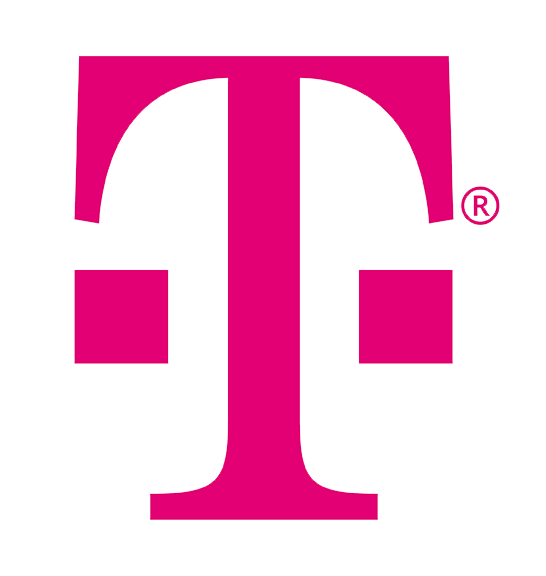 Email Marketing
SEO on Landing Pages
Social Media Marketing 
(Instagram & Twitter)
Retargeting Ads
TV Ads
Print Ads - Billboard
AGENDA
ANALYSIS
RECOMMENDATION
IMPLEMENTATION
IMPACT
Financial Analysis - Net Present Value
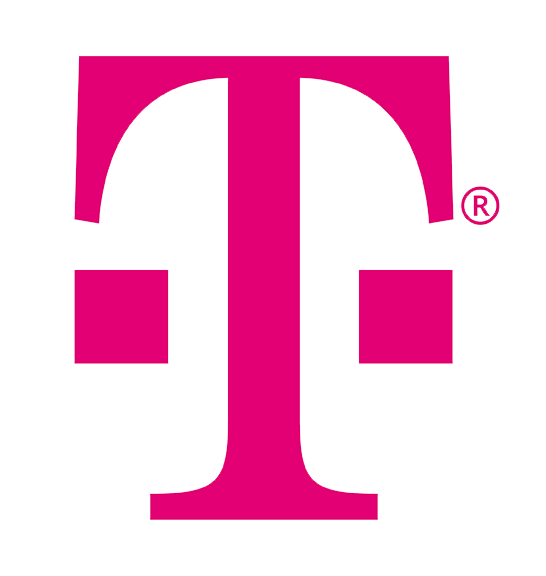 Practical Considerations:
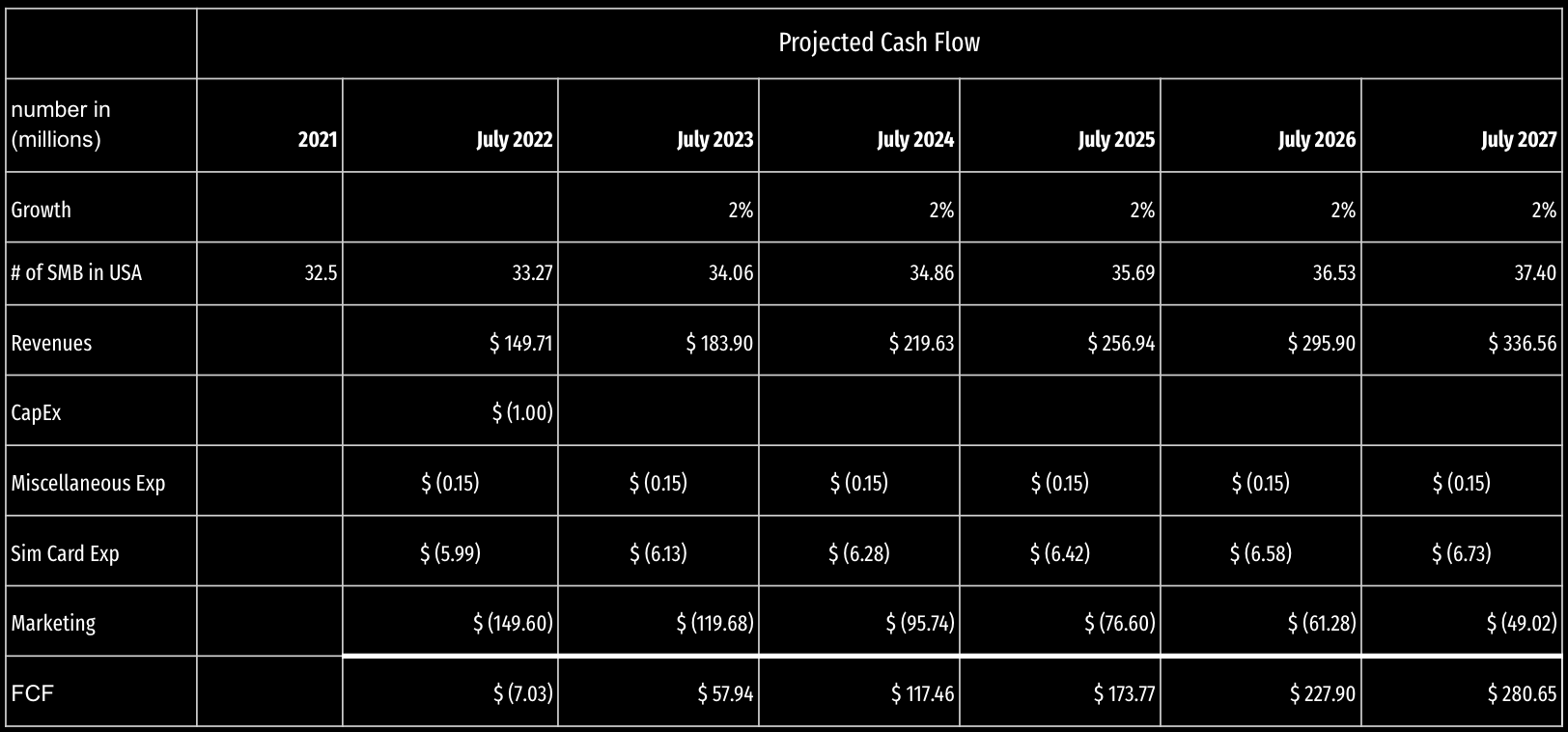 No. SMBs in USA	: 32.5 M

Discount Rate	: 5.10%

Market Penetration	: 60%

SMB Market Share	: 10%

Subscription Min	: $45 

Internet plan	: $5

Baseline Ave #User	: 6/biz

Sim Card Mfg Cost	: $0.5
Click to View
Sensitivity Analysis
Project NPV = $ 675.32 M
AGENDA
ANALYSIS
RECOMMENDATION
IMPLEMENTATION
IMPACT
Financial Analysis - Net Present Value
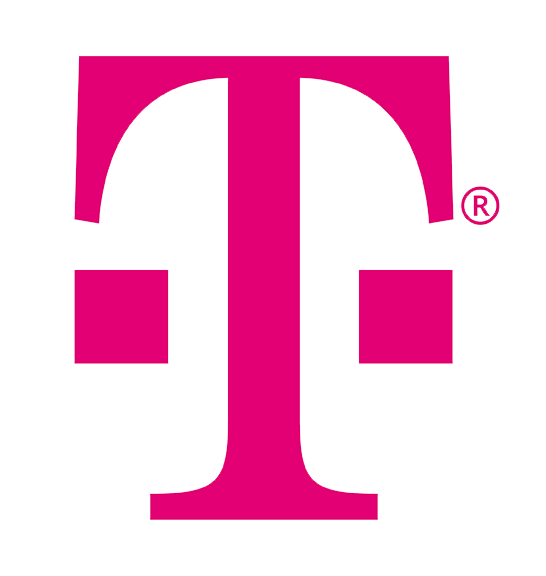 NPV before Profit Sharing: $675.32M
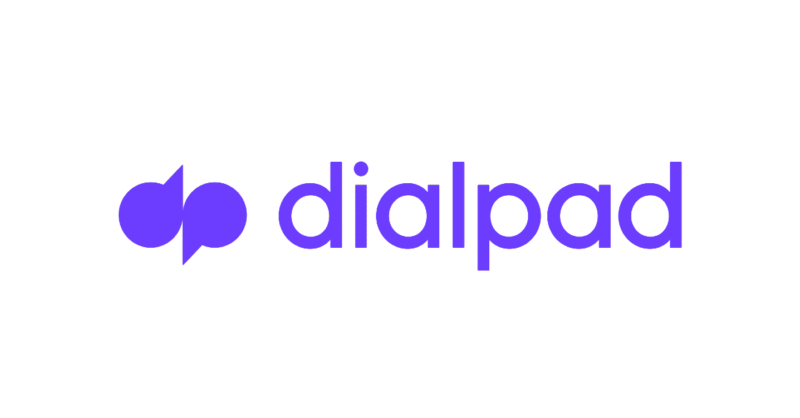 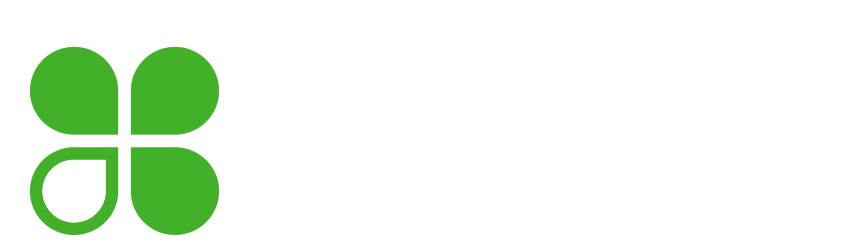 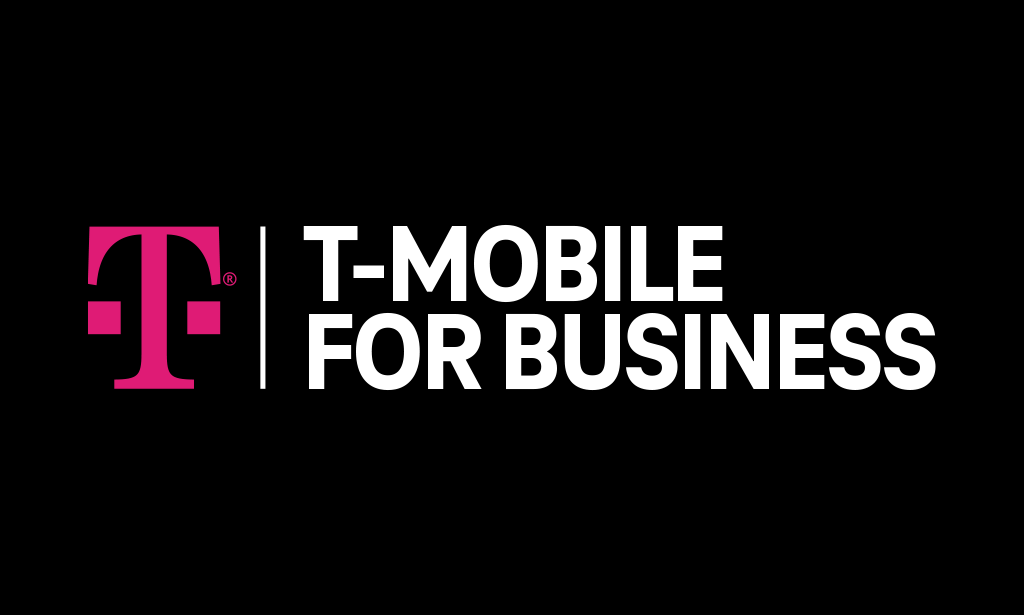 NPV for T-Mobile After Profit Sharing: $472.72M
Click to View Sensitivity Analysis
AGENDA
ANALYSIS
RECOMMENDATION
IMPLEMENTATION
IMPACT
Risks and Mitigations
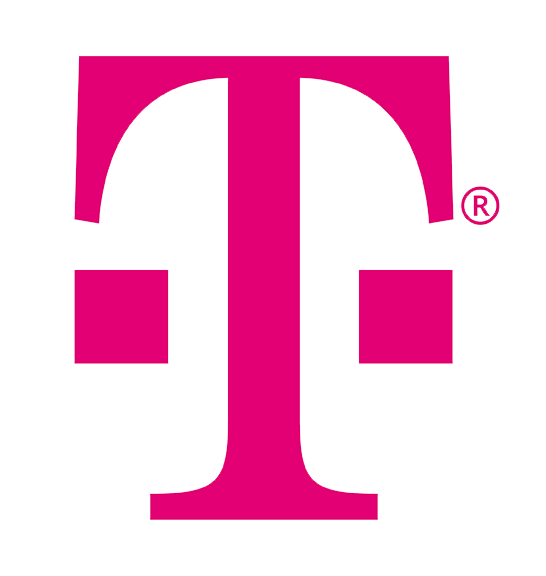 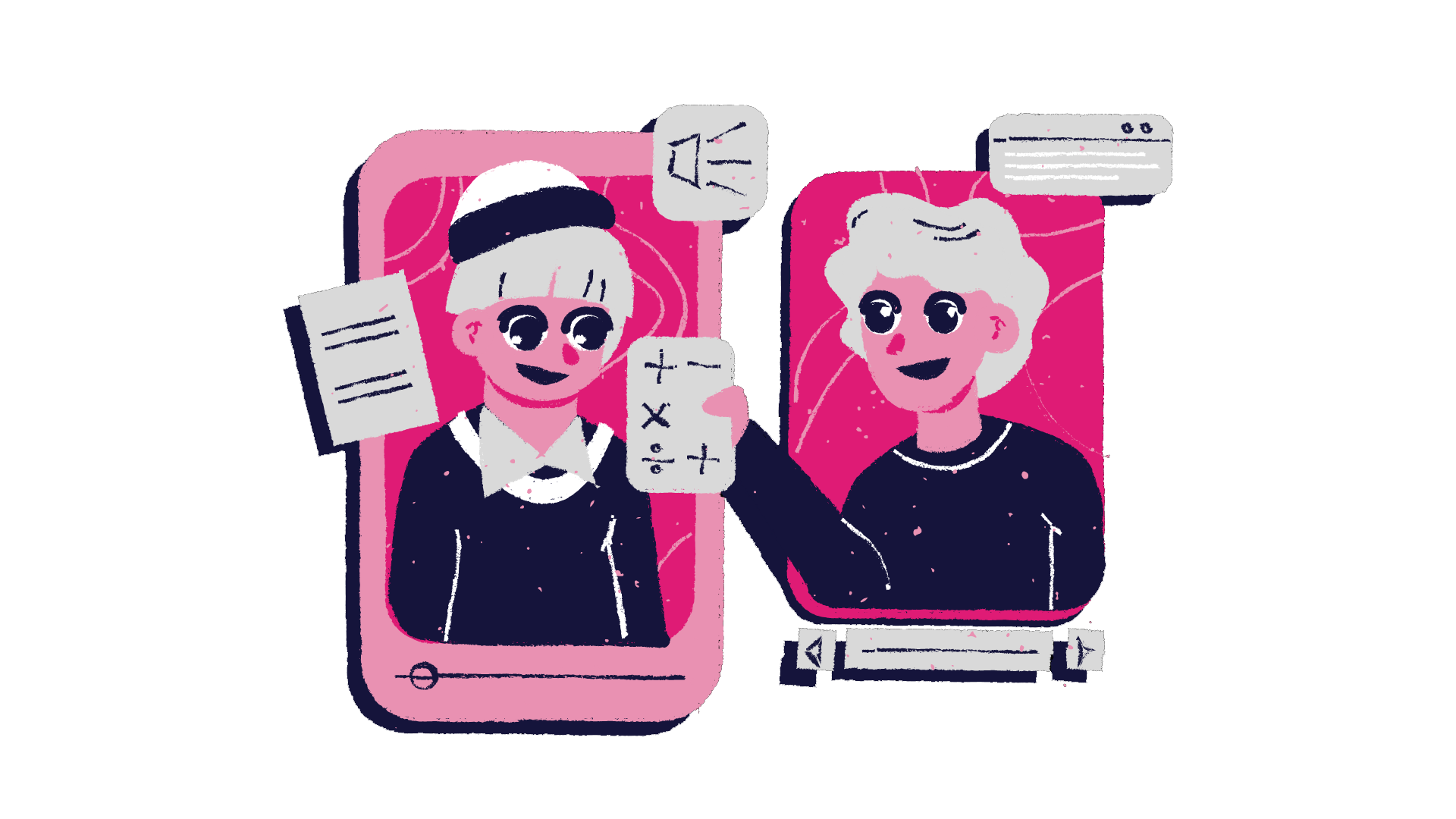 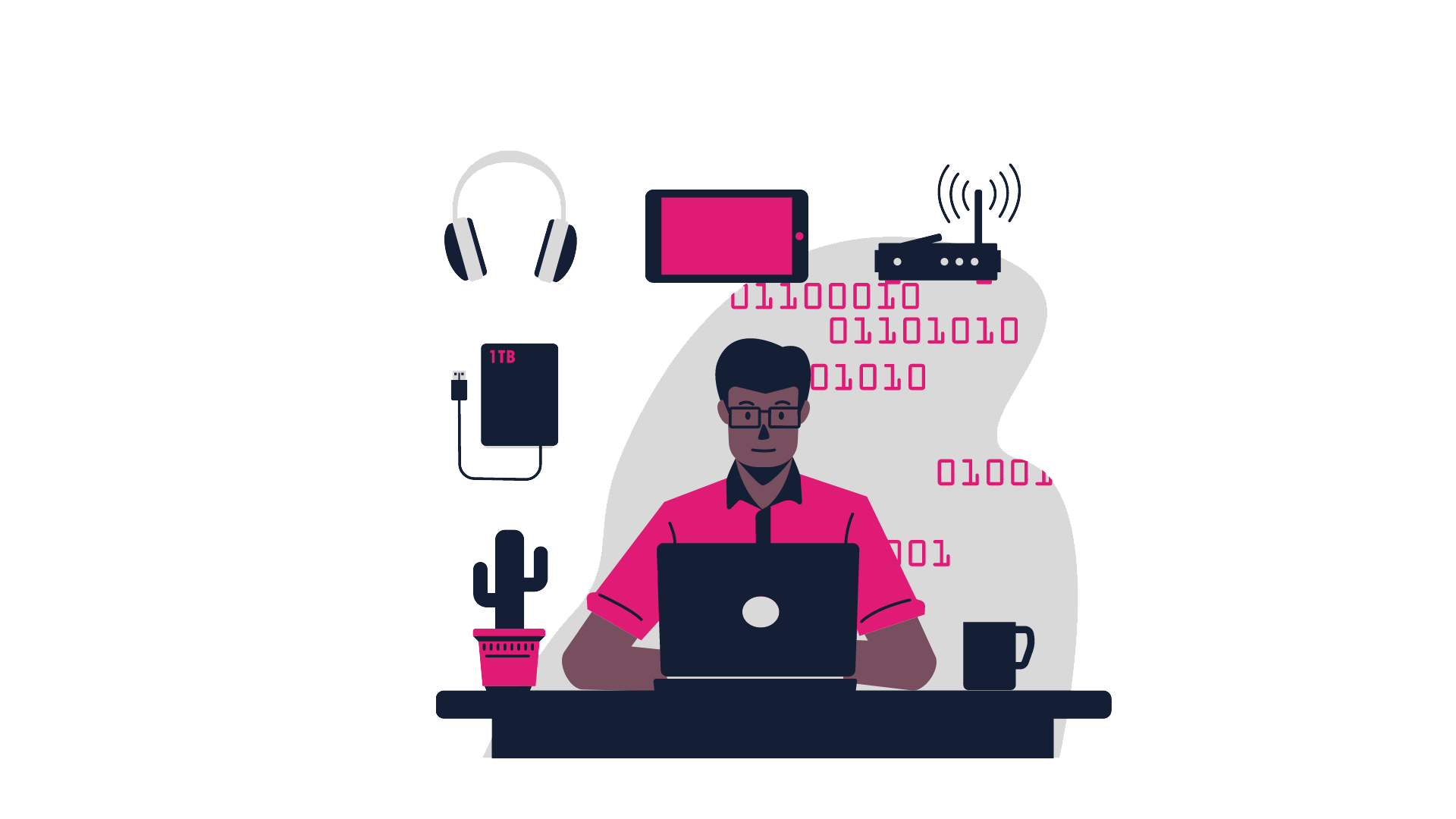 Business User Verification
Customer’s Data Security
Requiring customers to provide name, address, logo, industry, and SSN
Creating foolproof information system infrastructure in the beginning.
AGENDA
ANALYSIS
RECOMMENDATION
IMPLEMENTATION
IMPACT
Community Impact
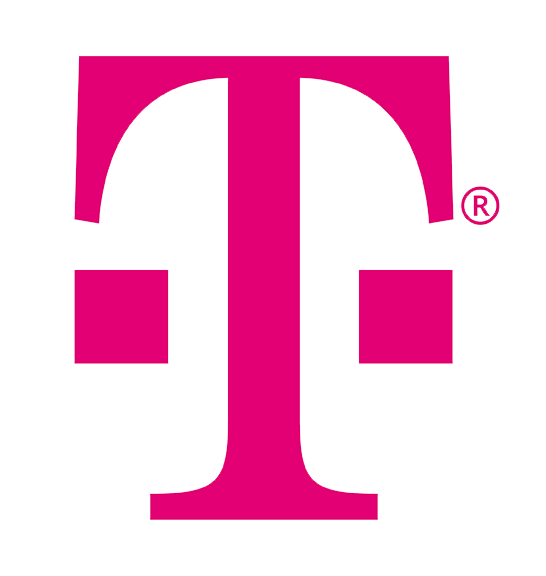 #1
#2
#3
#4
#5
Streamlined business processes
Efficient operations management
Technological introduction
Increase in market share
Add value to customer and community
Add business portfolio
70:15:15 Profit sharing from PinkClover partnership. 
Penetration to untouched market
Increase employees’ inclination to work at T-Mobile
Improve business performance
Higher Economic Productivity
Nurturing Entrepreneurship
Customer (SMB)
Business (T-Mobile)
Partner (Clover)
Employee
Community
AGENDA
ANALYSIS
RECOMMENDATION
IMPLEMENTATION
IMPACT
Key Performance Indicator
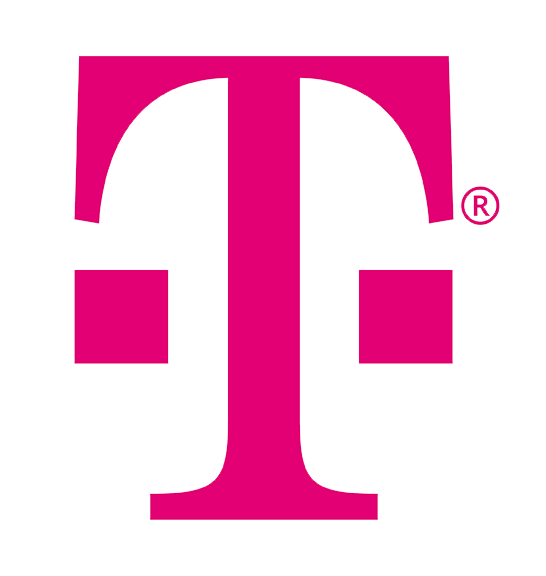 Double Market Share
By 2027
Volume of PINK Subscribers
4.4 million of Small Business Startups in the United States by 2027
Retention of PINK Subscribers
Min. 75% Monthly Retention Rate
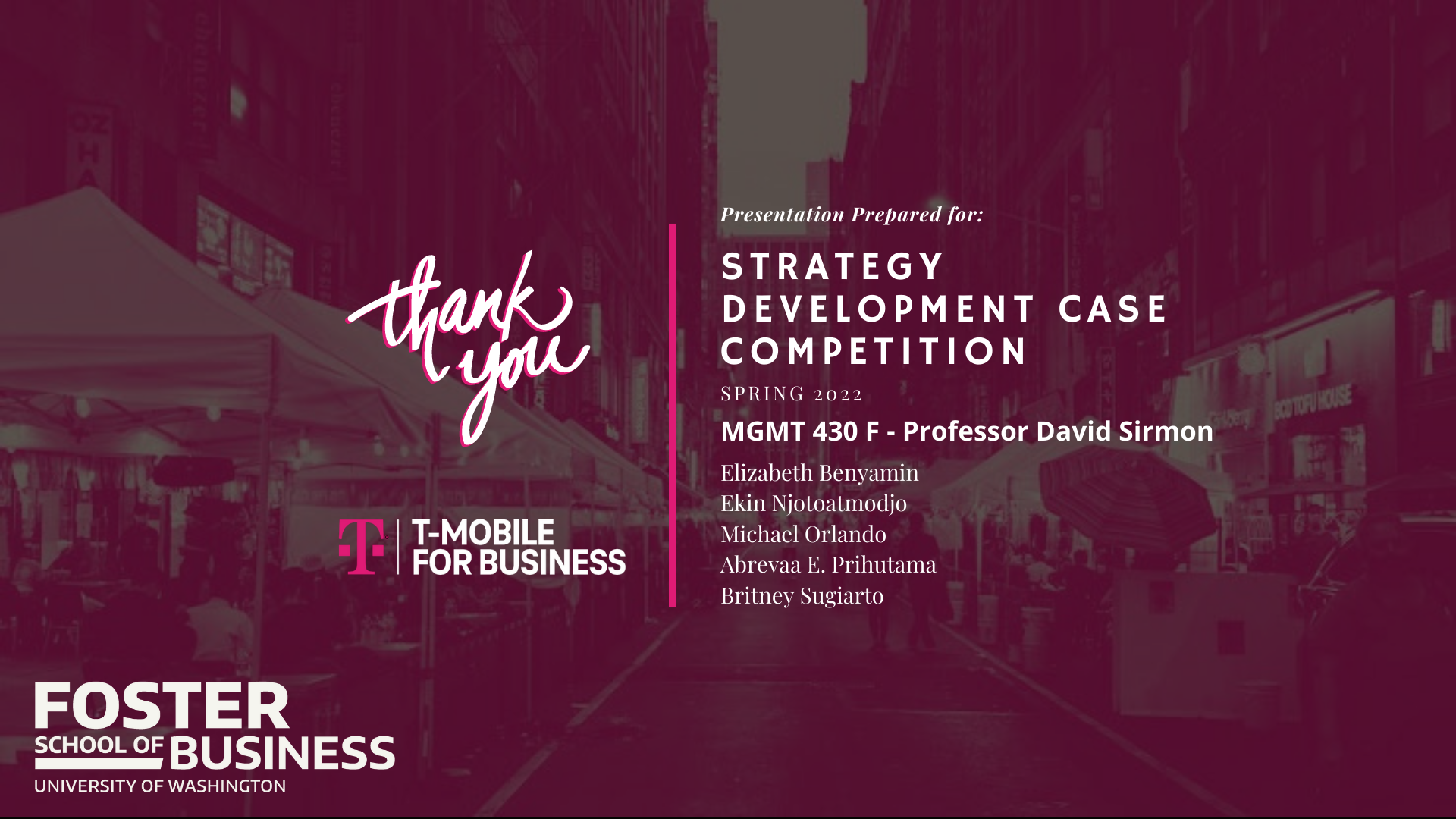 AGENDA
ANALYSIS
RECOMMENDATION
IMPLEMENTATION
IMPACT
appendix
APPENDIX
Table of Contents
Small Medium Business Data
DIALPAD Current
PORTER
Retention Rate
Discount Rate
Sensitivity Analysis I
PESTLE
Customer Segment
Target v. Penetration
SIM Card Mfg. Cost
Sensitivity Analysis II
TRIANGLE MODEL
Implementation Phase
T-MOBILE Current
Target Market Justification
Financial Considerations
Competitive Positioning
Onboarding Mechanism
5G Service Alternatives
CLOVER Current
APPENDIX
Porter’s Five Forces + Complements
Rivalry
Extreme competition characterized with few prominent player but aggressively bidding for market shares through service activations.
Buyer’s Power
Moderate buyer power. Demand preferences shaped by internet quality. High switching costs for carrier, but high price elasticity. Prone to cheaper offerings.
Supplier’s Power
Infrastructure vendors holds high supplier power due to the state-of-art technicalities and engineering. Risk of shifting business and leak company secret to competitors.
Substitutes
High substitute level because various choices of carriers are available to select from.
Threats of New Entry
Massive capital requirements and presence of industries with established economies of scale and scope has built high barriers of entry.
Complements
Partnerships with tech companies such as Apple and Samsung to create functional bundled offerings of devices and services.
APPENDIX
Pestle Analysis
POLITICAL
ECONOMIC
SOCIAL
SMB Regulatory Frameworks
Corruption Perception Index
Ease of Doing Business
Currency fluctuations
Rising business costs
Action-Reaction from Competitor
Targeting the SMB market
Low contribution margin for SMB Entrepreneur
Trend of setting online businesses
TECHNOLOGICAL
ENVIRONMENTAL
LEGAL
Digital Business Management System
Availability of Onboarding Services
Reduction carbon footprint
Sustainable business practices
Ethical business practices
Intellectual Property
Regulatory Frameworks
Data and Cybersecurity
APPENDIX
Triangle Model
Where/What
Internet Plans, 
Smart Devices, IoT Solutions
Coverage in 210+ Countries
Consumer & Business Customers
Physical Stores, Online Customer Service,
Award winning career development, reduce carbon footprint, employed TRPM process
Older phones will stop working with TMob, 
4G Coverage Gap
Tradeoff
Fit
How
Revenue: Service &
 Equipment
Strategy: Low Price
Who
When
Market Disruptor, 
Frequently First Mover
Provides the Fastest 5G Speed 
& Greatest Average 5G Availability
Customers, Employees,
 Communities, Shareholders, 
Suppliers, Manufacturers, 
Business Partners (Sprint)
Uniqueness
Largest & fastest 5G network
Back to Analysis
APPENDIX
T-Mobile for Business Current Offerings
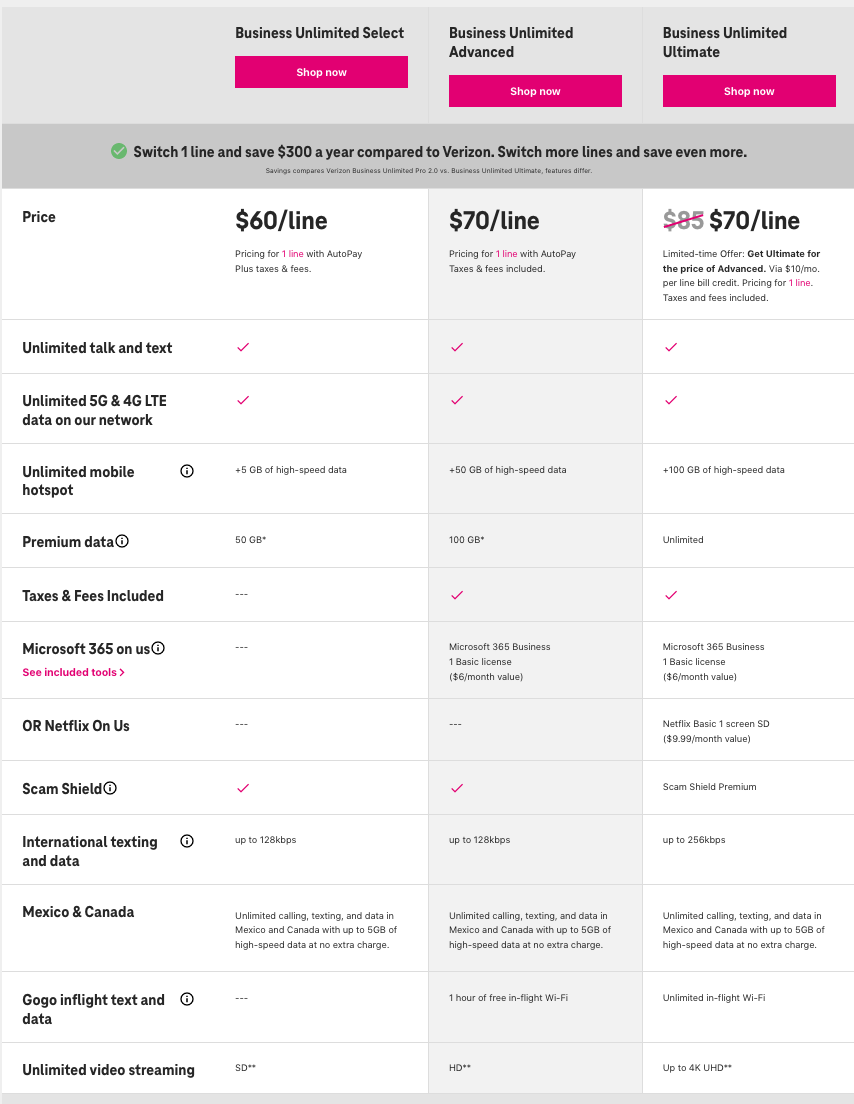 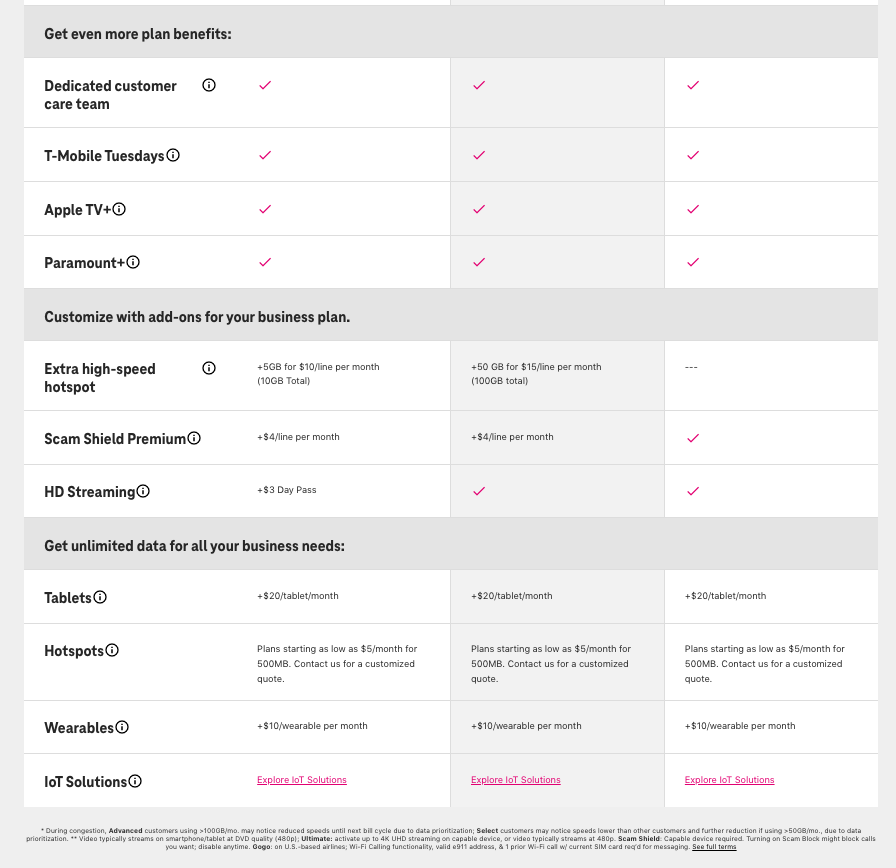 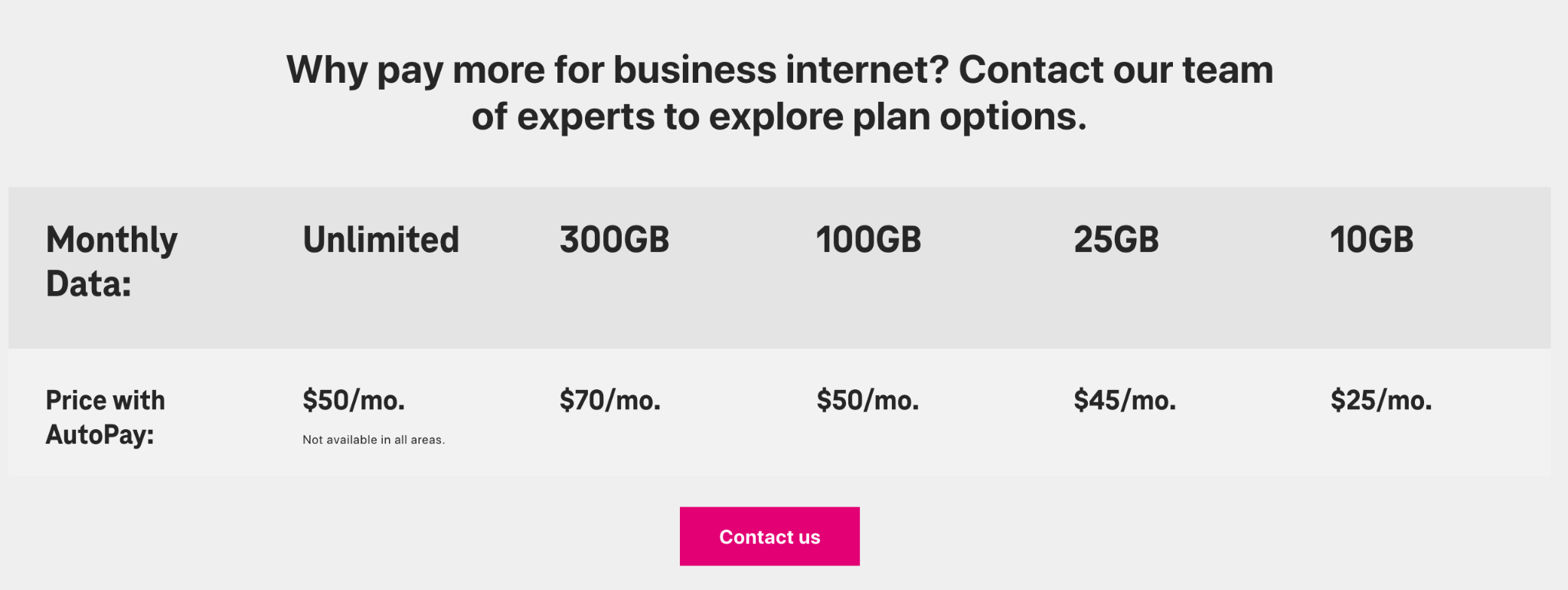 Source: (T-Mobile, “Business Unlimited Pricing”, 2022) 
https://www.t-mobile.com/support/account/account-hub-index
APPENDIX
Clover Current Offerings
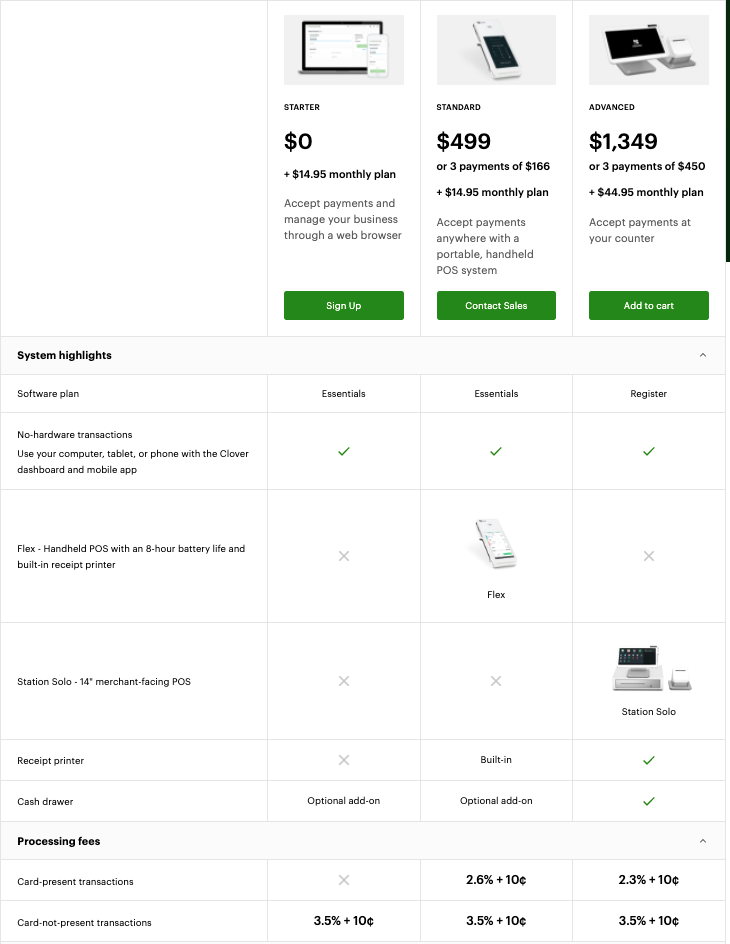 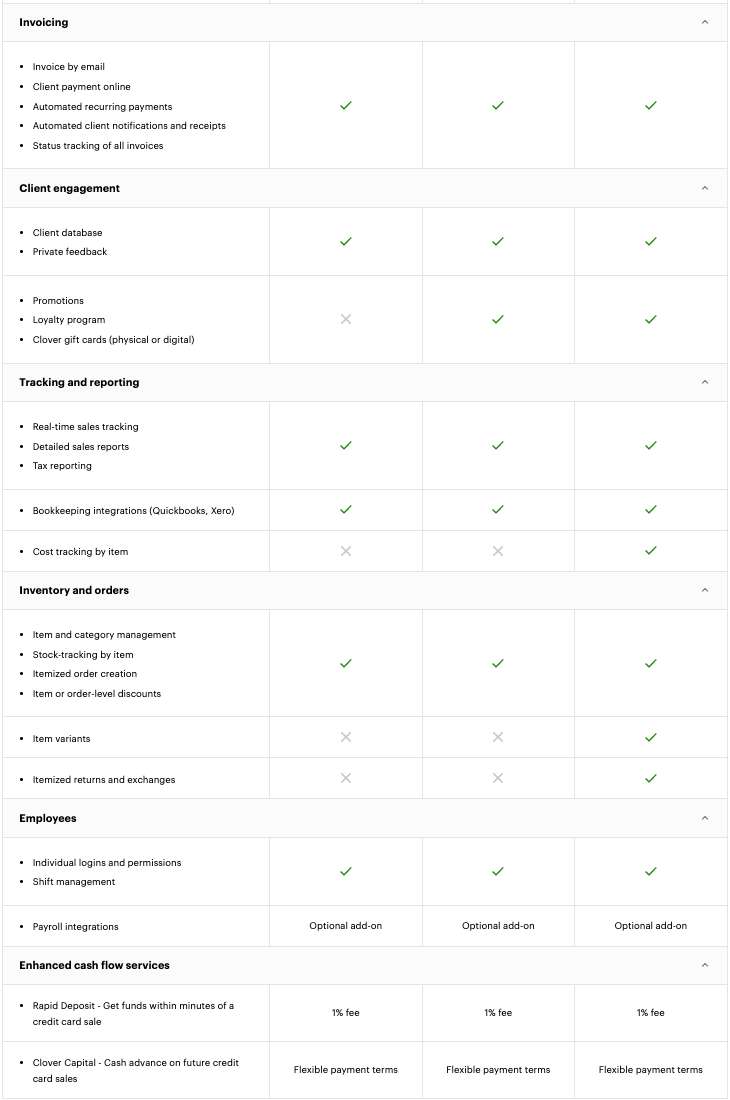 Source: (Clover, “Professional Service Business System”, 2022) 
https://www.clover.com/pricing/professional-services
APPENDIX
Dialpad Current Offerings
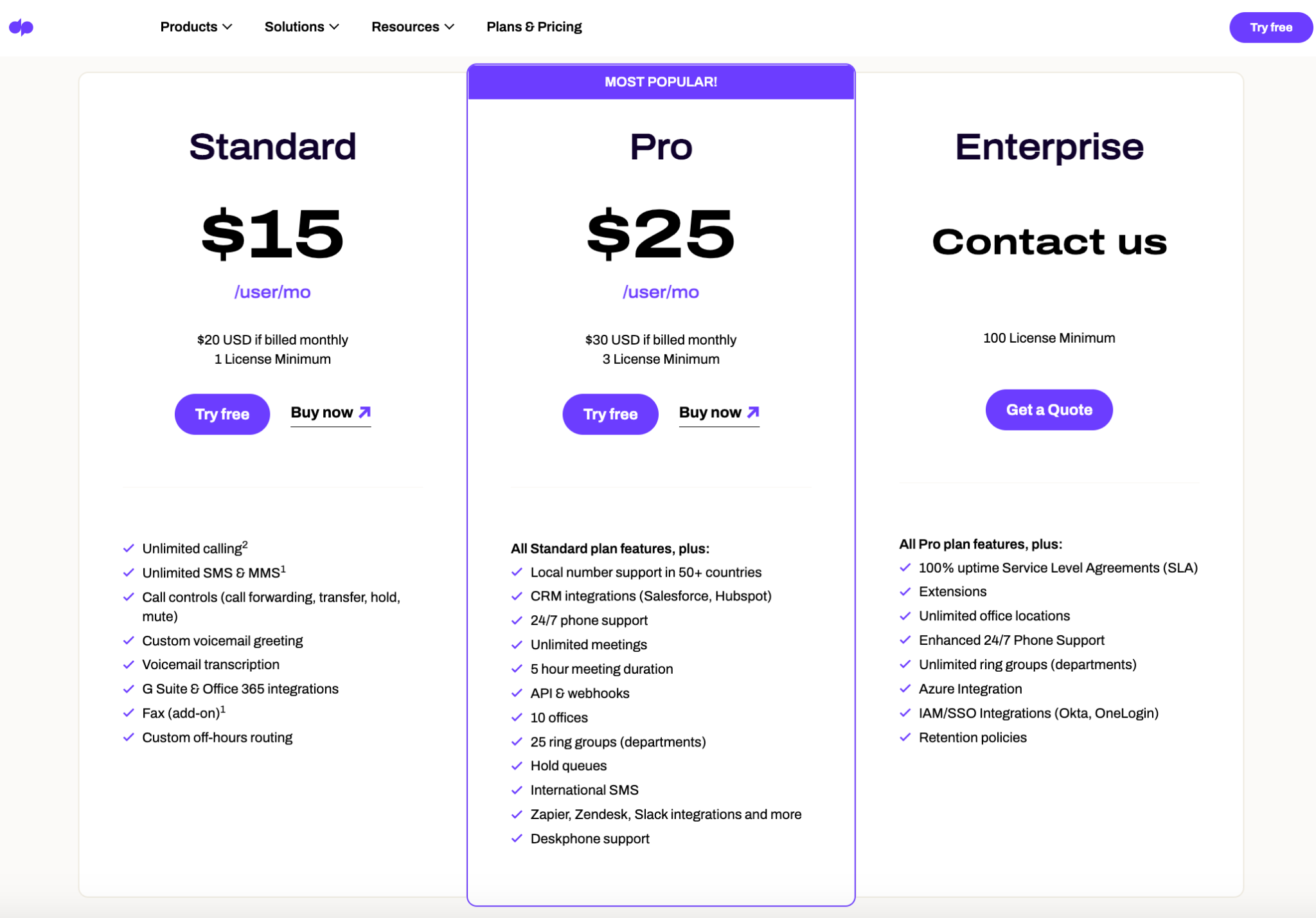 Source: (Dialpad, “Pricing”, 2022) 
https://www.dialpad.com/pricing/
APPENDIX
Alternatives of 5G Service
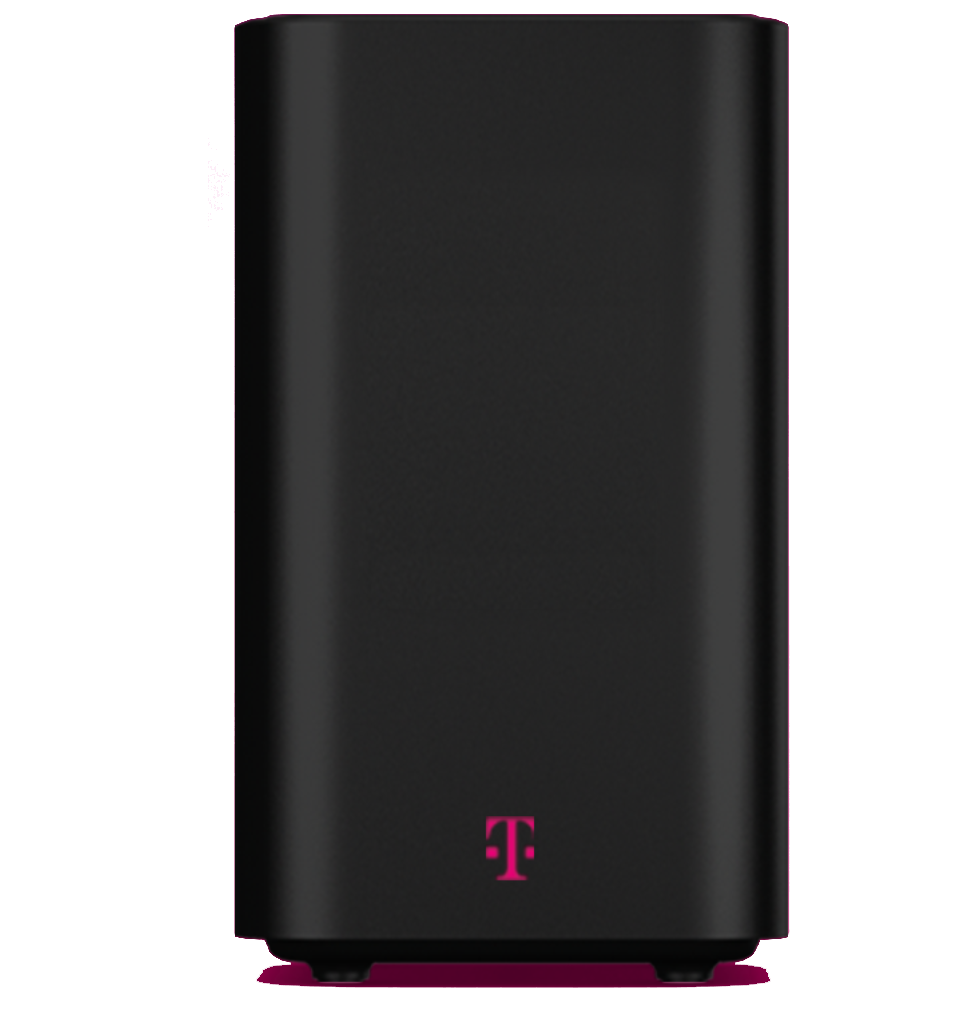 Back to Alternative Slide
APPENDIX
Mechanism of Onboarding Service
1. An asynchronous online course
mobile app/website format
broken down into 15 minute sessions 
Mix of videos, interactive elements, hands on tutorial/practice
Basic usage of the app, but also the capabilities and benefits of each feature
Content marketing and providing information and resources beneficial to our target users

2. 24/7 Tech support is also available = intended to provide continued help throughout the online course and especially after the onboarding process.
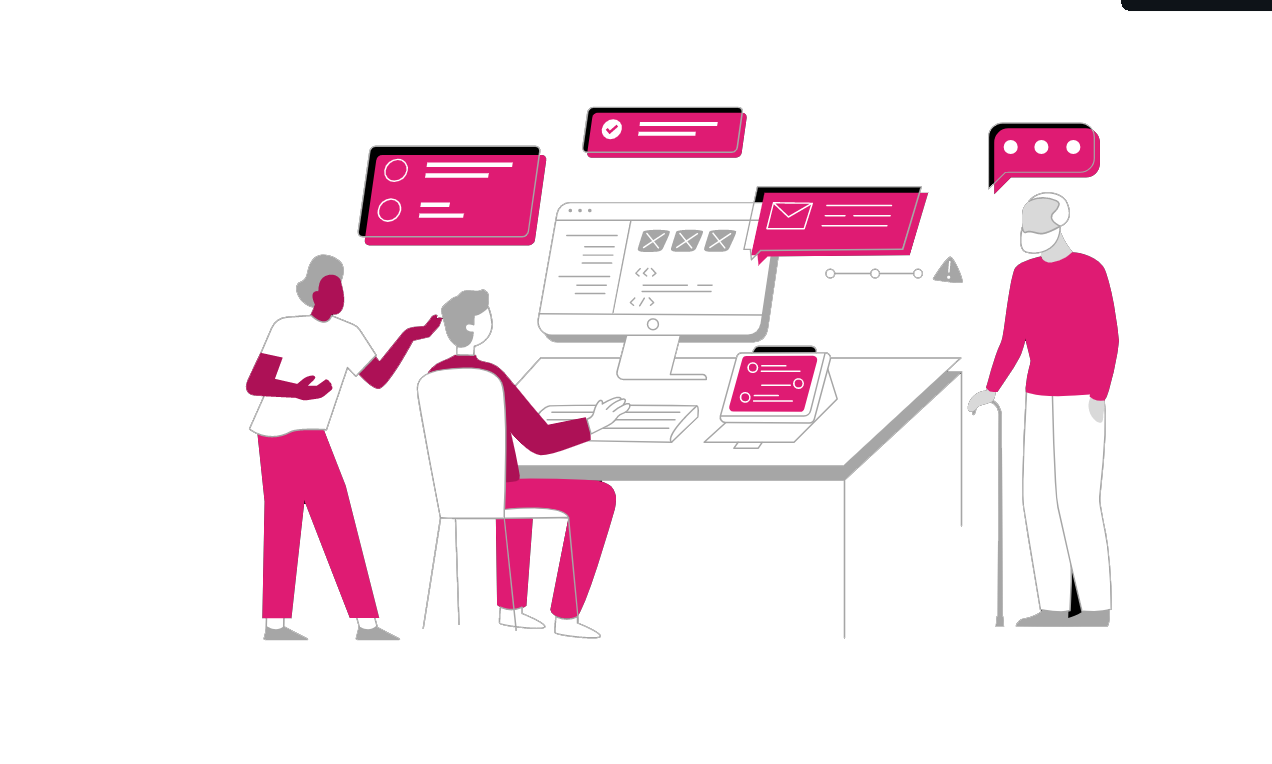 APPENDIX
Customer Segment Data
NPR Statistics: New businesses soared to record highs in 2021. Here's a taste of one of them
Small Business Technology Spending
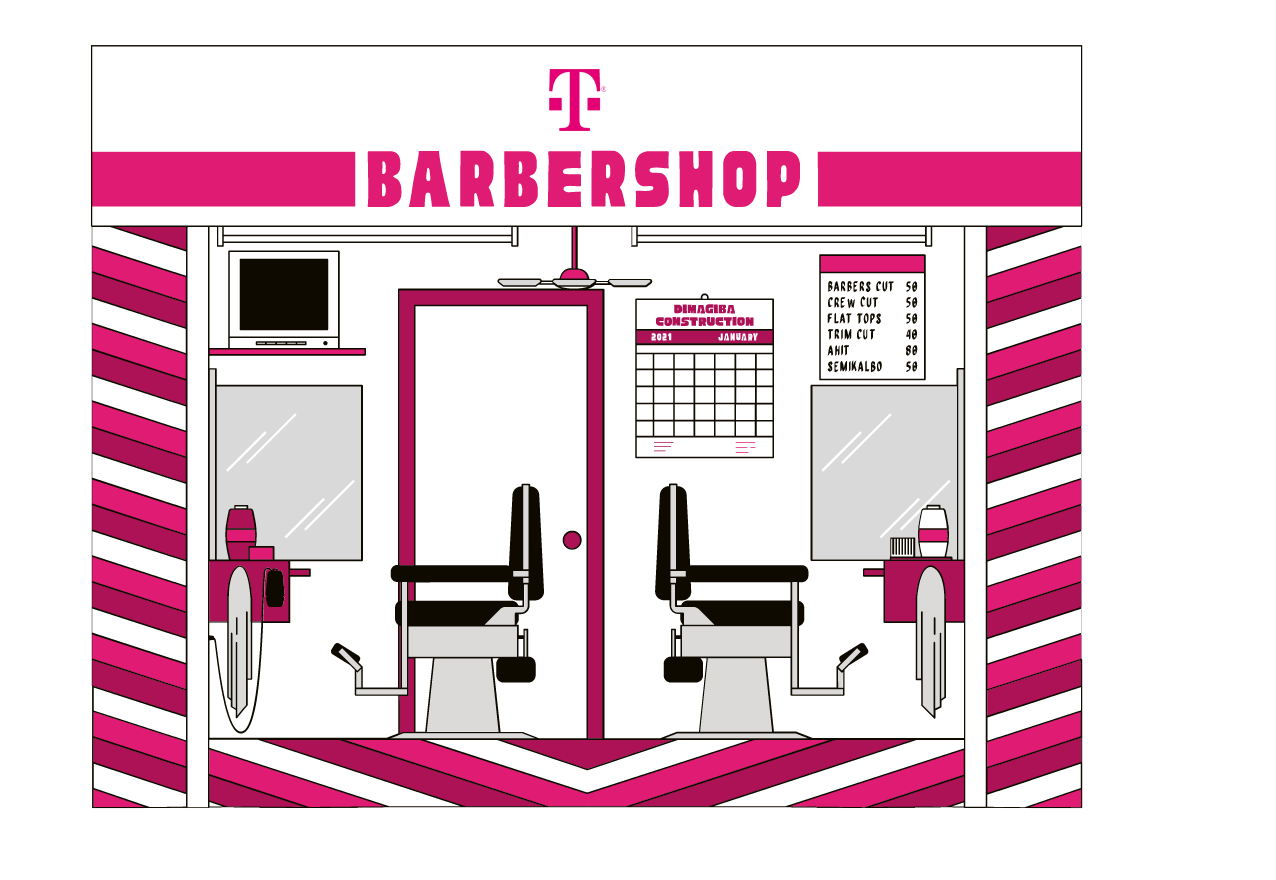 APPENDIX
Small Medium Business Data
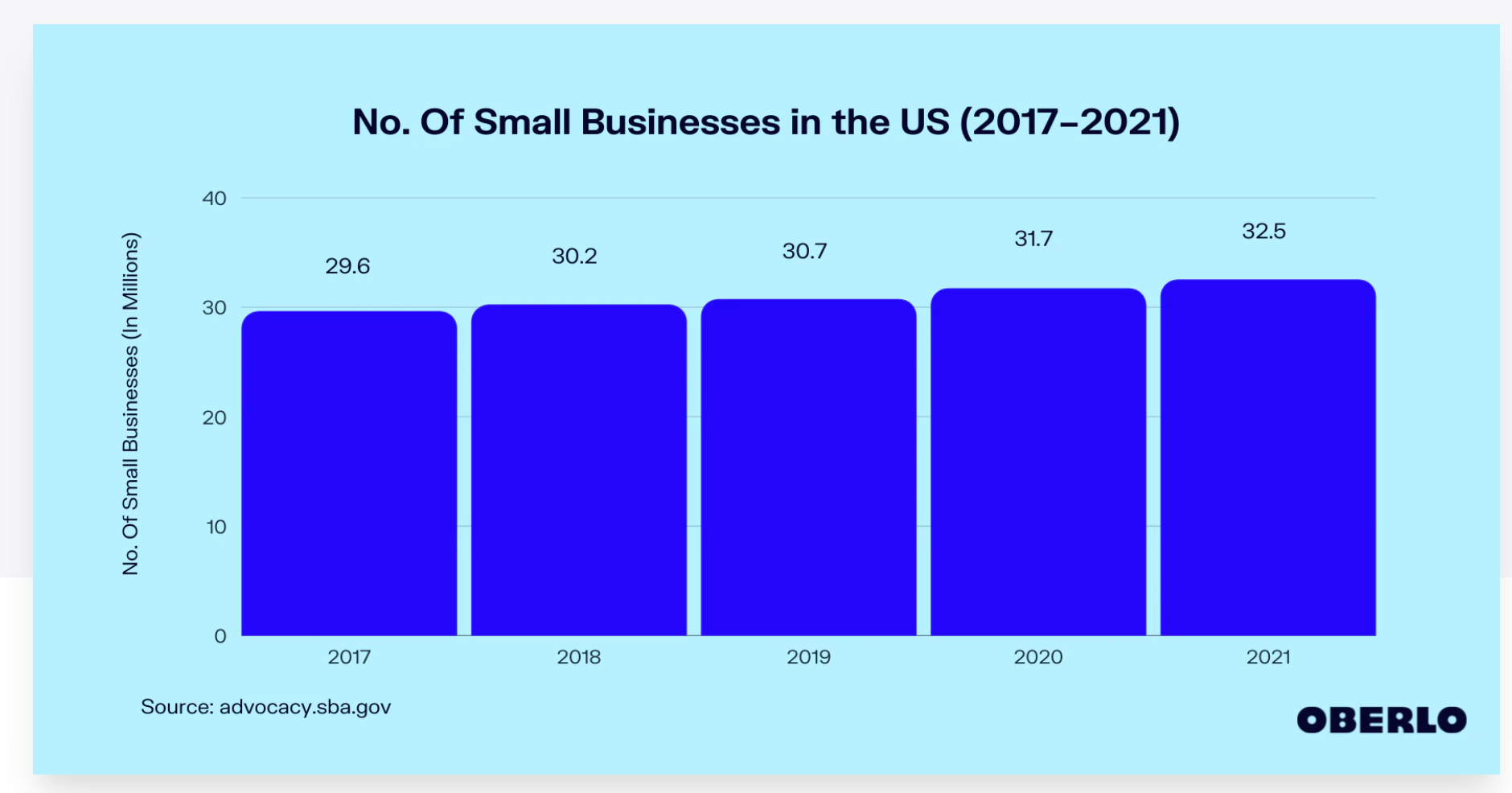 Source: (U.S. Small Business Administration, “No. of Small Business in the US”, 2021) 
https://www.oberlo.com/statistics/number-of-small-business-in-the-us
APPENDIX
Discount Rate
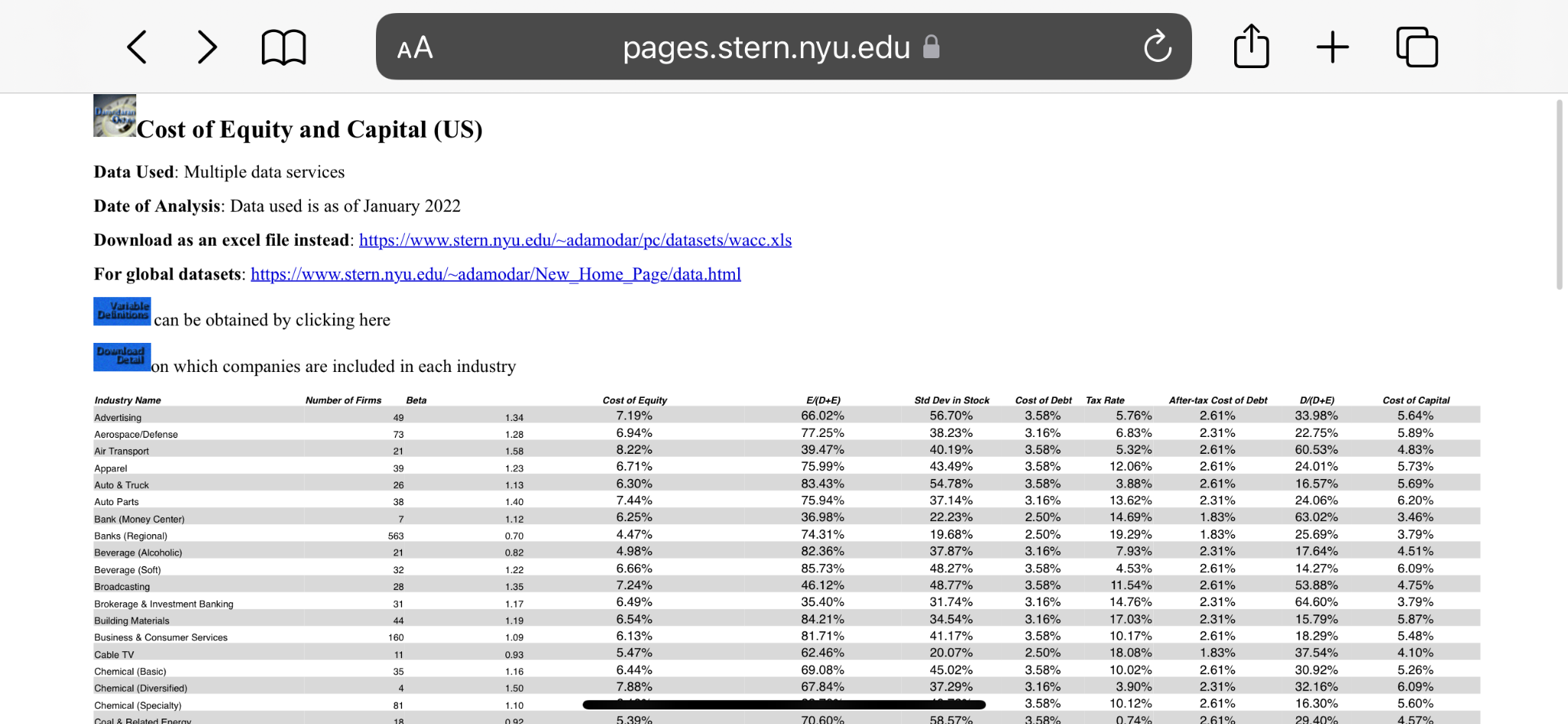 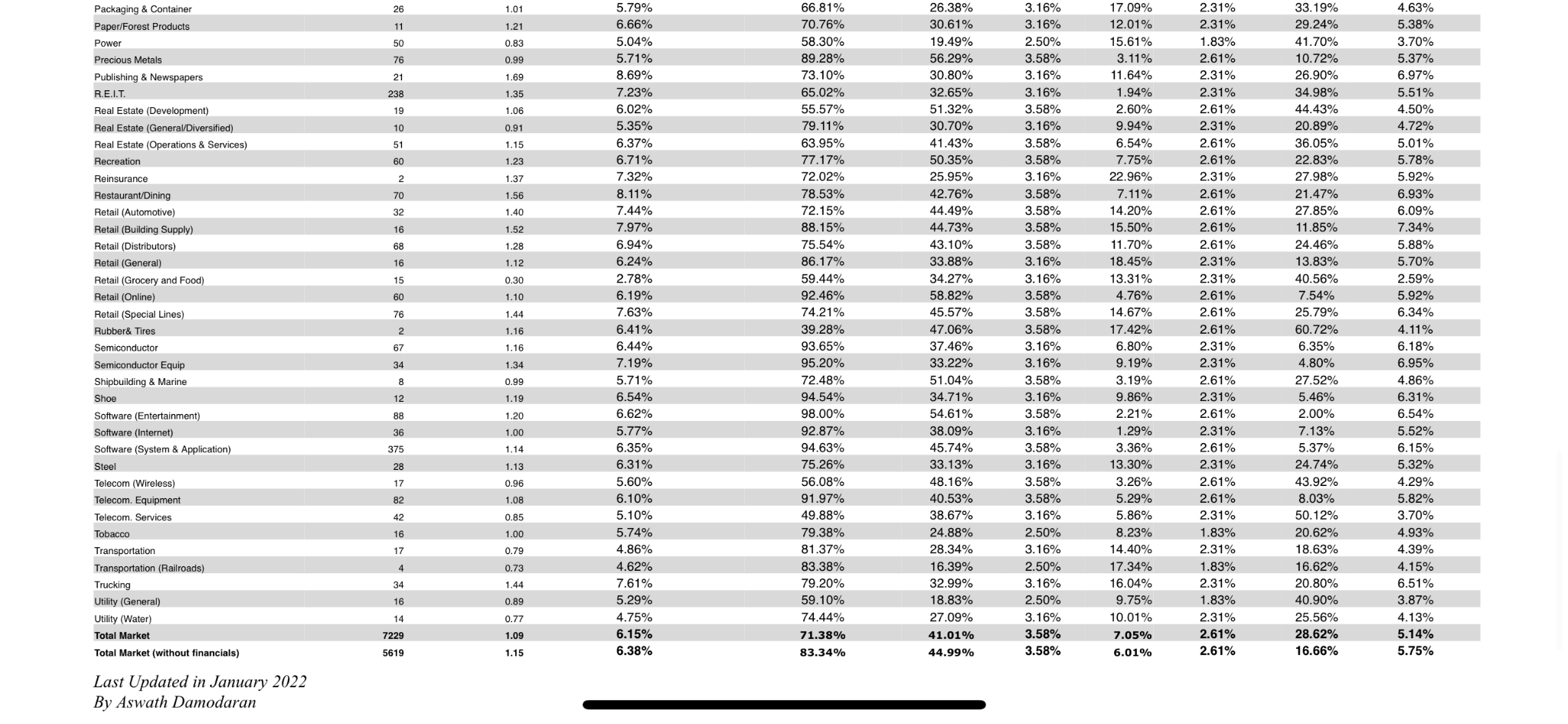 Source: (NYU Stern School of Business “Cost of Equity and Capital”, 2022) 
https://pages.stern.nyu.edu/~adamodar/New_Home_Page/datafile/wacc.html
APPENDIX
SIM Card Manufacturing Cost
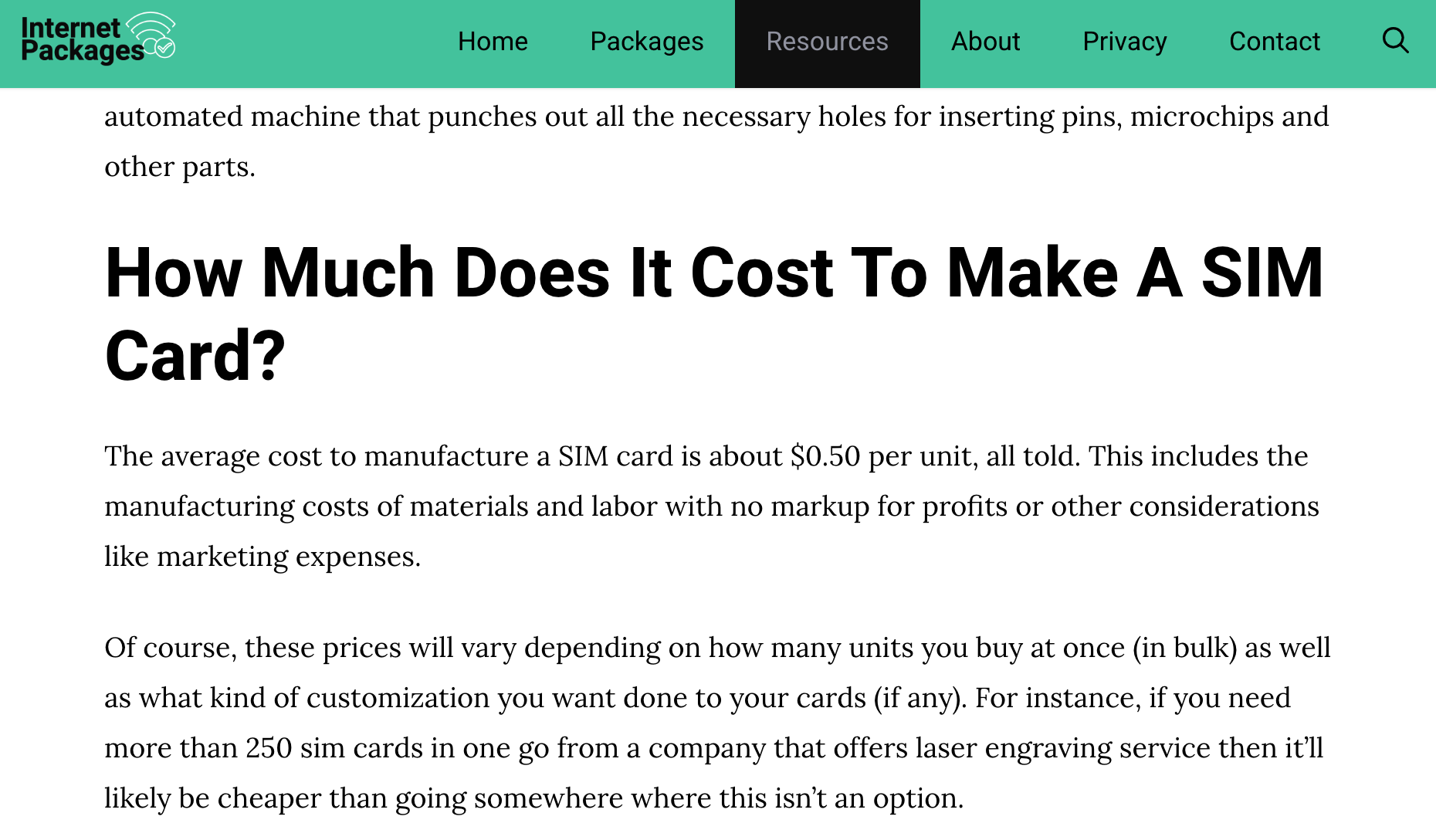 Source: (Internet Package,  “Ave Cost of Manufacturing a SIM Card, 2021) 
https://internetpkg.com/average-cost-of-manufacturing-a-sim-card/
APPENDIX
Target Market & Market Penetration
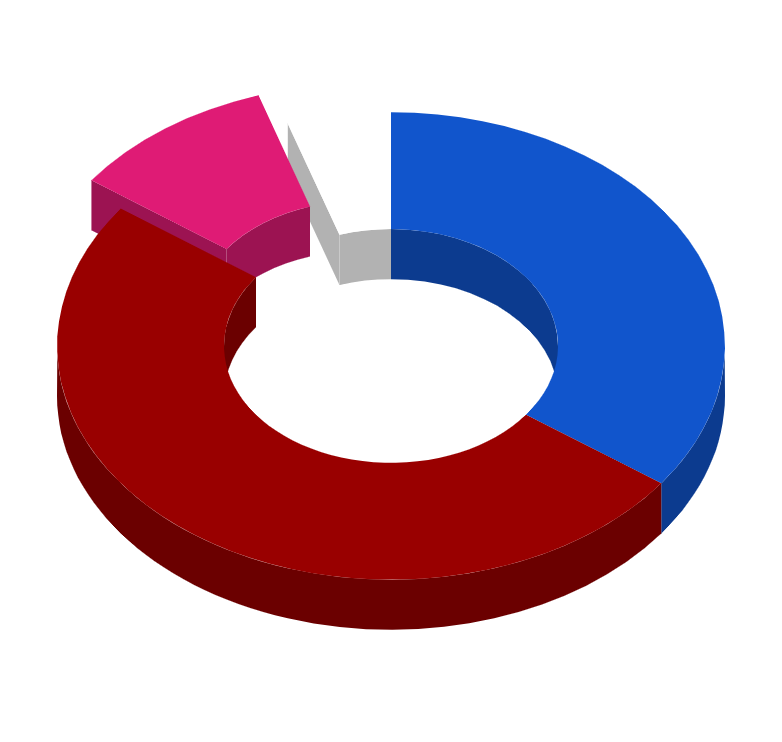 10%
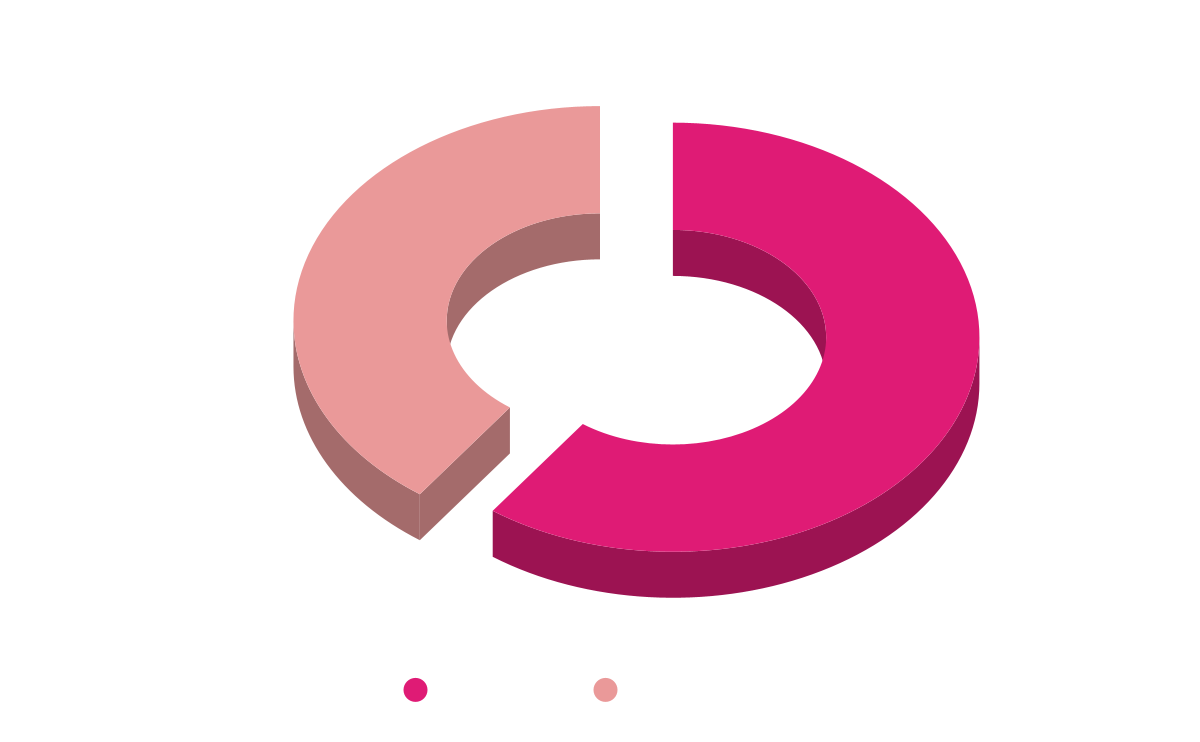 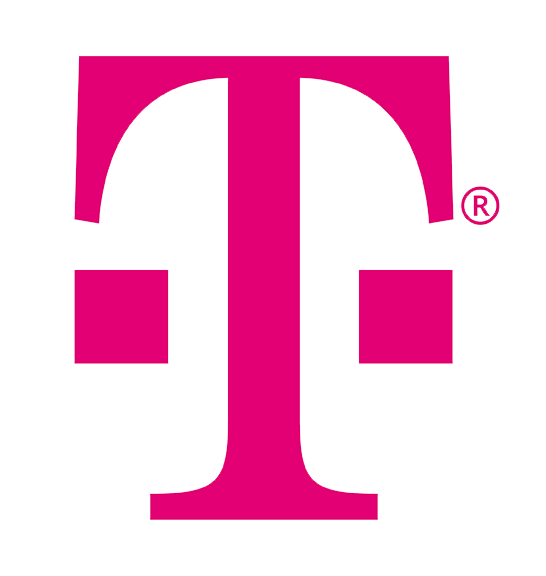 40%
60%
T-Mobile for Business Current Market Share
The objective is to grow the market share to 20% within 5 years.
Market Penetration
Percentage of T-Mobile’s current user in the Market Share that will adapt the 5G for $5 Program
APPENDIX
Target Market Justification
Our target market is small business startups and firms who have not digitalized their operations systems. Research found numerous data that indicates the percentage those target market within SMB population.
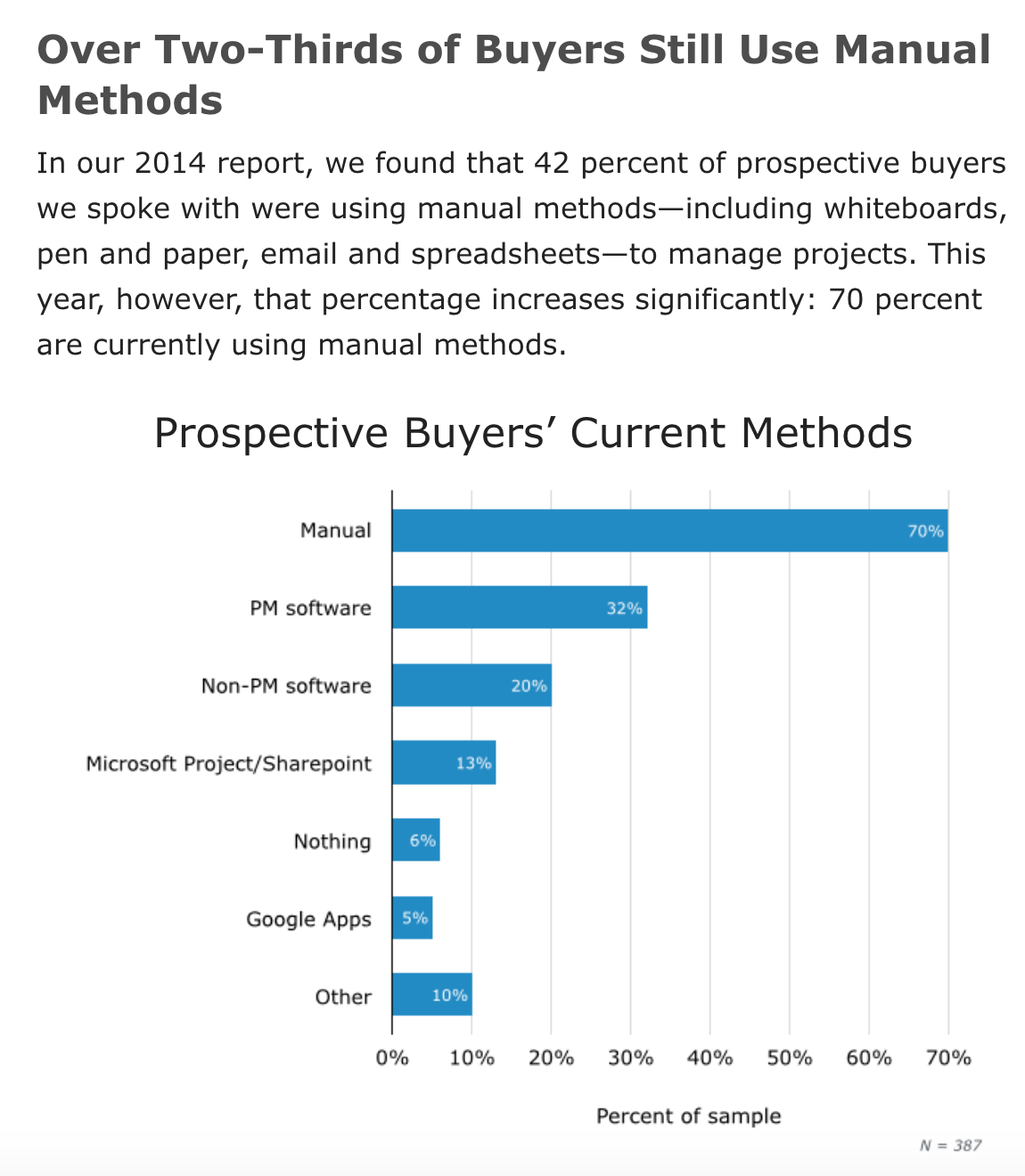 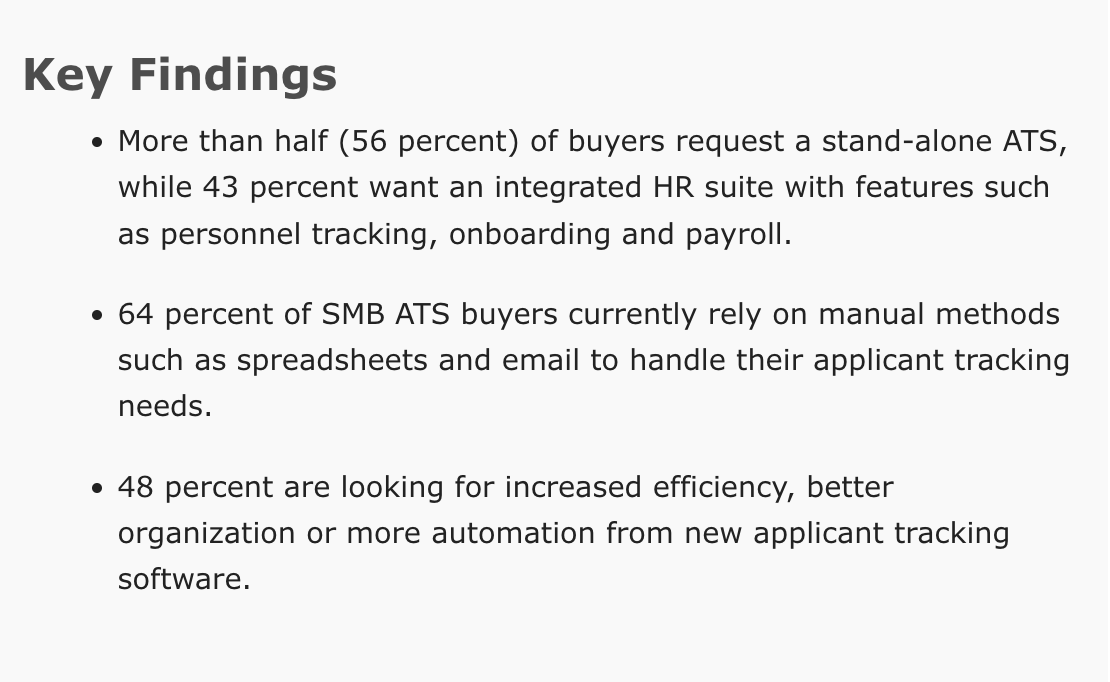 Tracking App Usages  in 2016
Project Management App in 2015
Source: (Software Advice,  “Web Project Management Software SMB Buyer Report – 2015”,  2015) 
https://www.softwareadvice.com/resources/web-project-management-buyer-trends-2015/
Source: (Software Advice,  “SMB Applicant Tracking System Buyer Report – 2016”,  2016) 
https://www.softwareadvice.com/resources/smb-ats-software-trends-2016/
APPENDIX
Target Market Justification
Our target market is small business startups and firms who have not digitalized their operations systems. Research found numerous data that indicates the percentage those target market within SMB population.
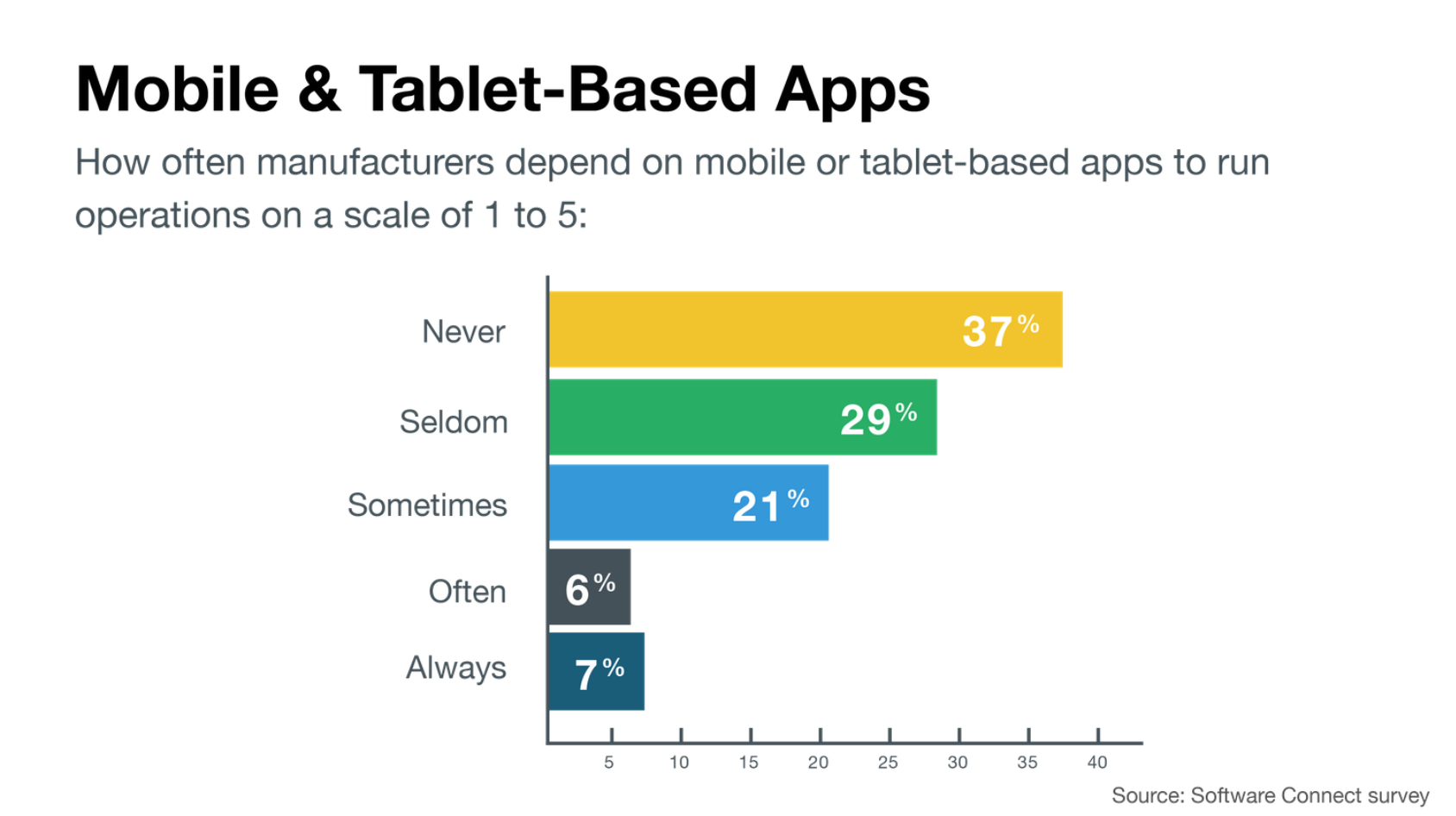 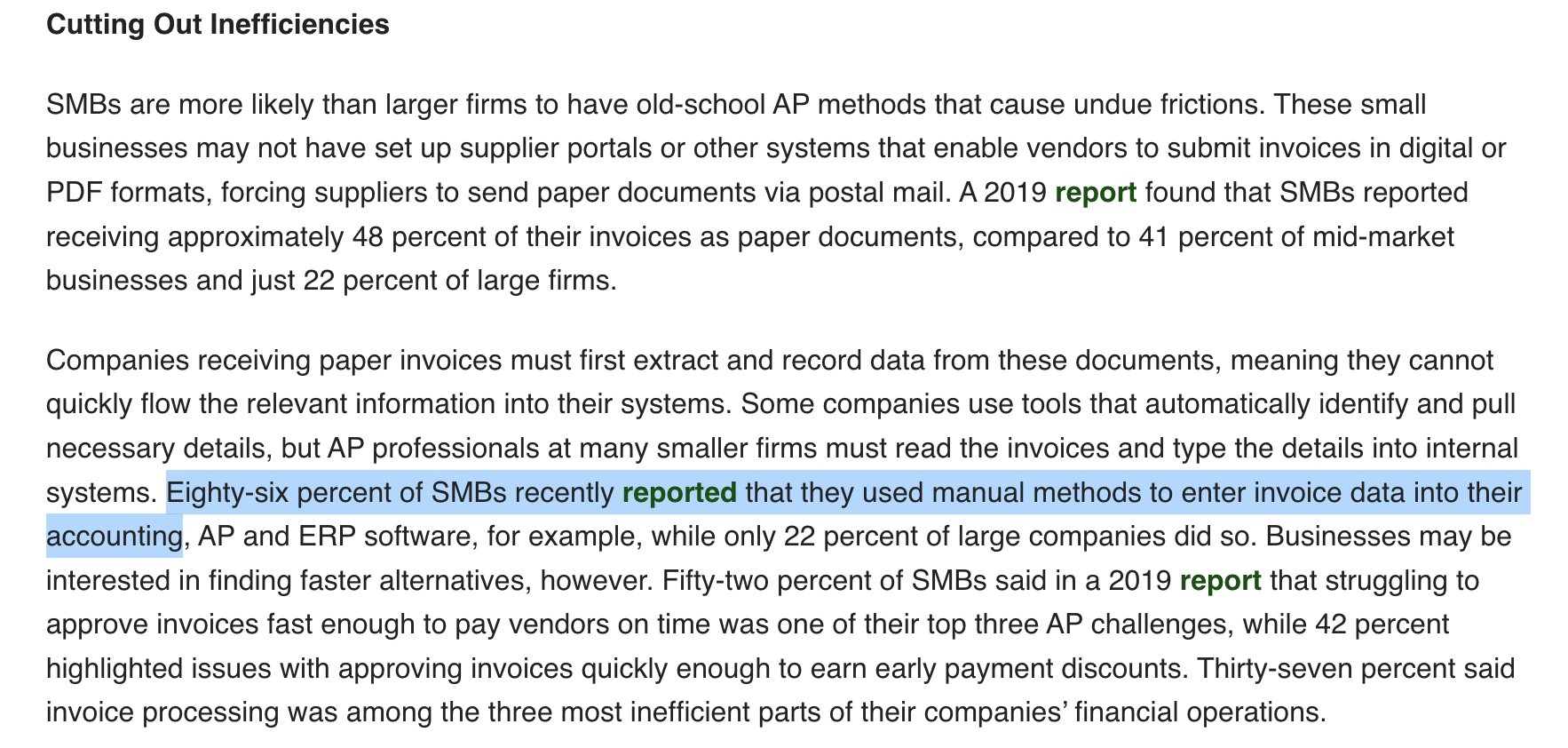 Manufacturing Industry Usages of App  in 2017
Financial App Usages in 2020
Source: (PYMNTS  “Deep Dive: How Utilizing AP Automation Tools Can Help SMBs Endure Financial Strains”,  2020).  
https://www.pymnts.com/next-gen-ap-automation/2020/smbs-efficiency-cashflow-payments/
Source: (Software Connect,  “Tools of the Modern Manufacturer, 2017 Report”,  2017) 
https://softwareconnect.com/manufacturing/tools-of-the-modern-manufacturer-report-2017/
APPENDIX
Financial Analysis - Practical Considerations
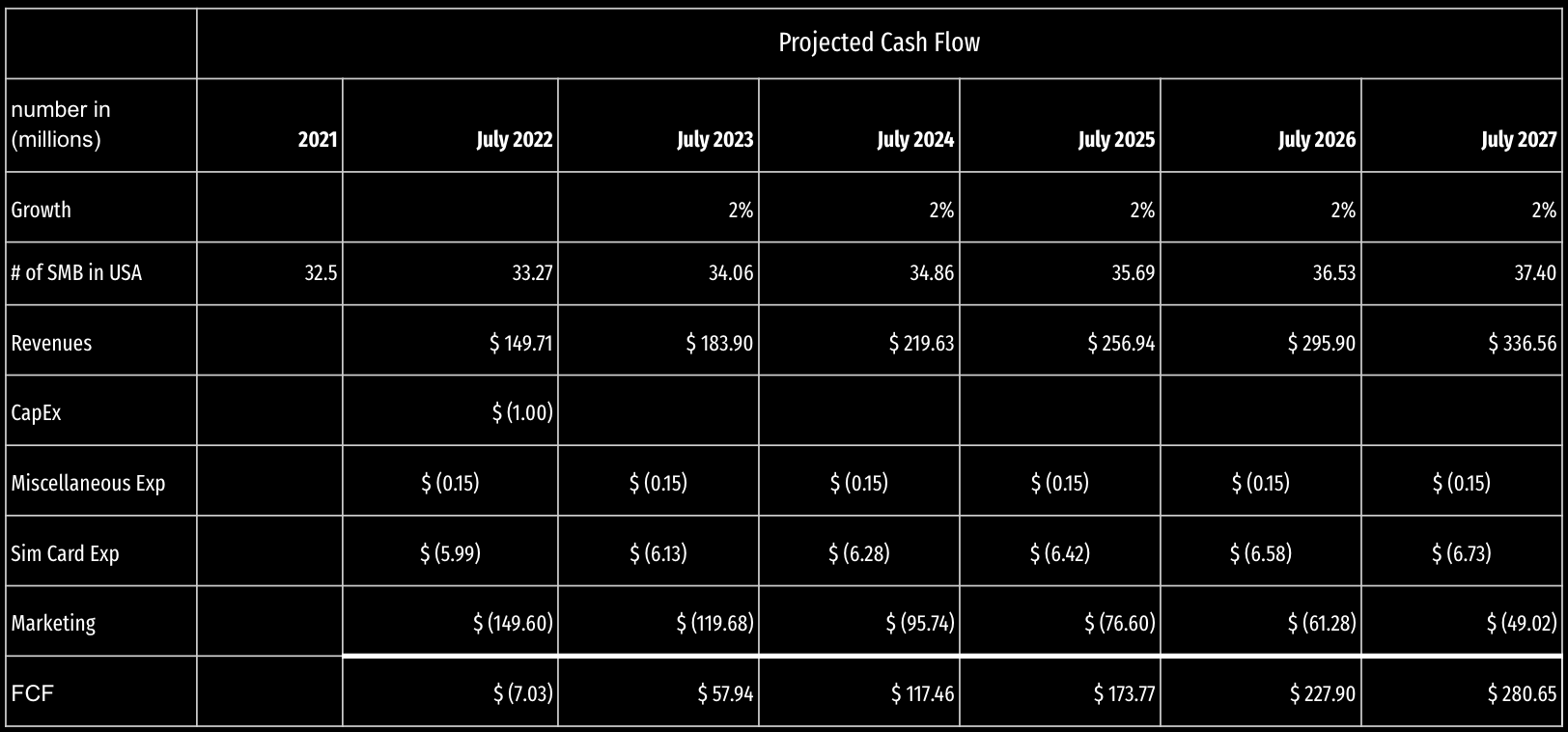 No. SMBs in USA		: 32.5 M 

Discount Rate		: 5.10%

Market Penetration	: 60%

SMB Market Share		: 10%

Subscription Minimum	: $45 

Internet plan		: $5

Baseline Ave #User		: 6/biz

Sim Card Mfg Cost		: $0.5
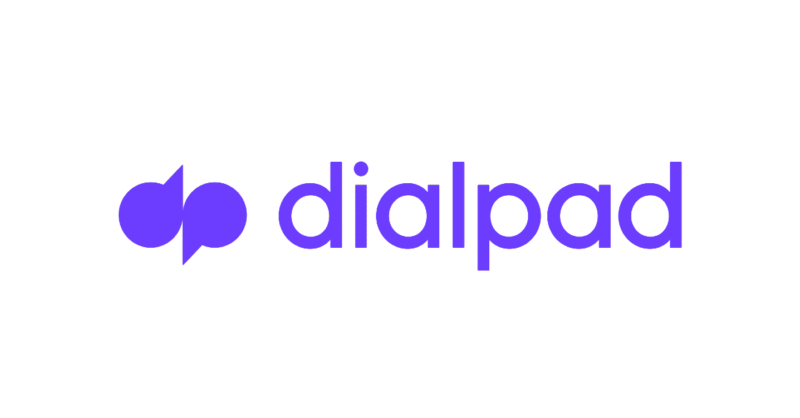 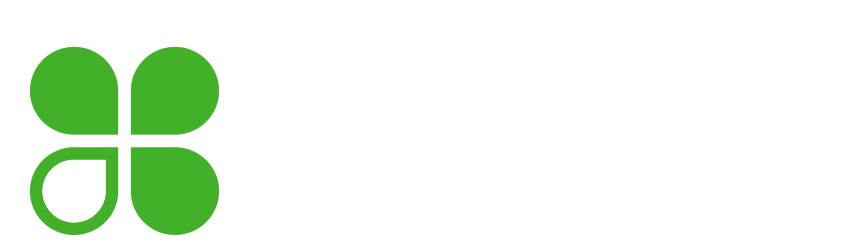 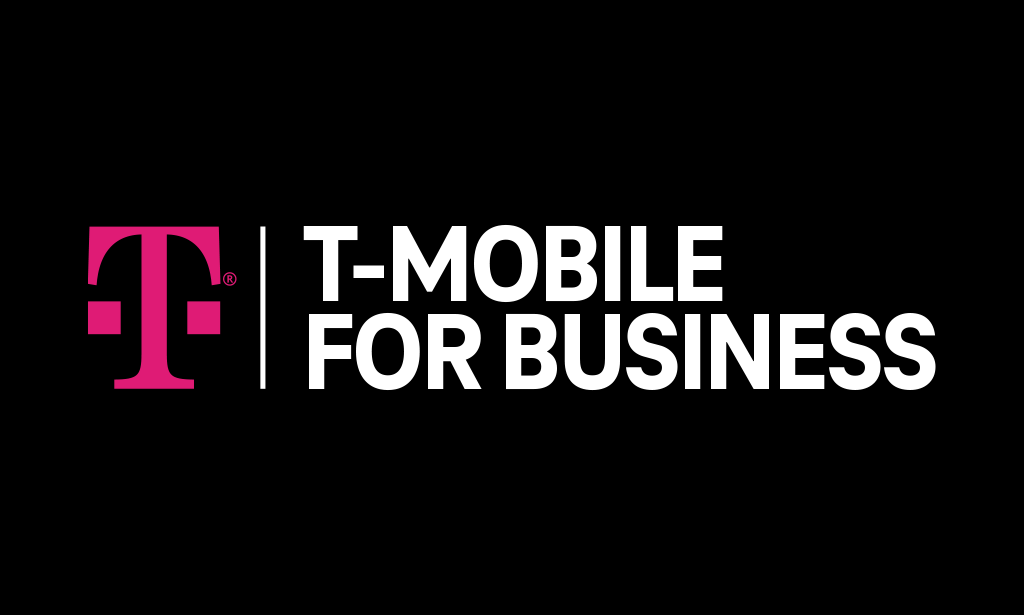 APPENDIX
Sensitivity Analysis - Project NPV
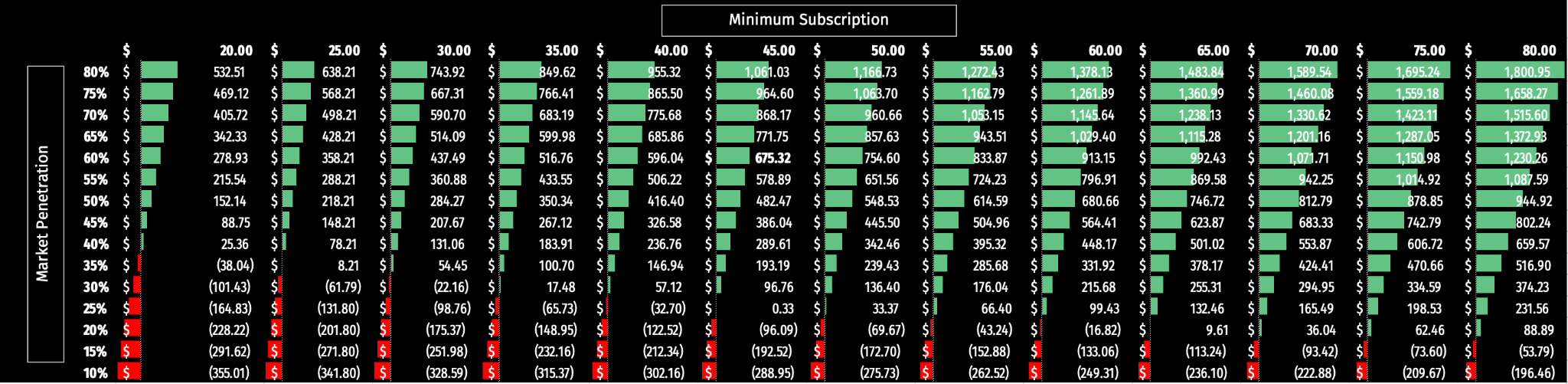 Back to NPV Analysis
APPENDIX
Sensitivity Analysis - NPV after Profit Sharing
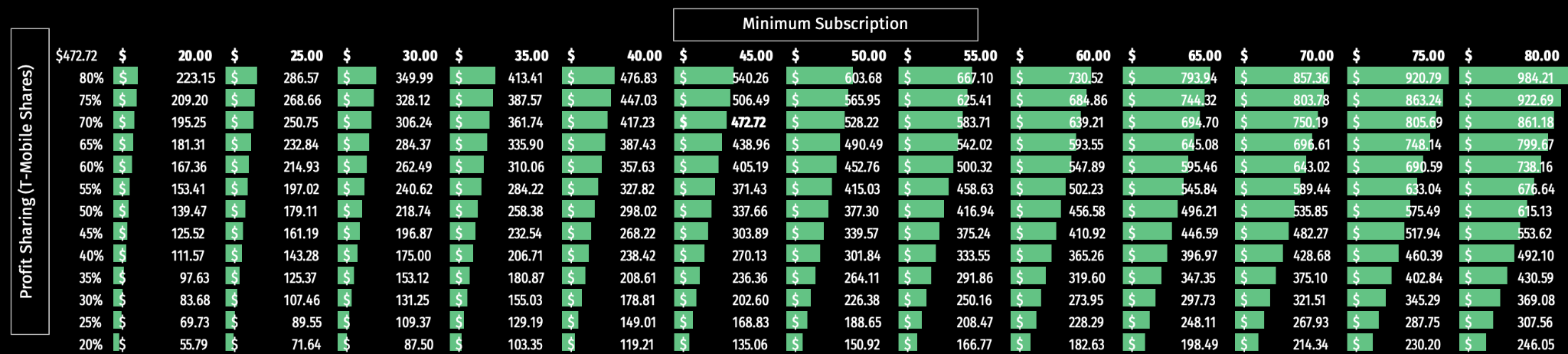 Back to NPV Analysis
APPENDIX
Competitive Positioning
Verizon SWOT 
Verizon Data Breach 
AT&T SWOT 
AT&T SWOT 2 
Comcast SWOT
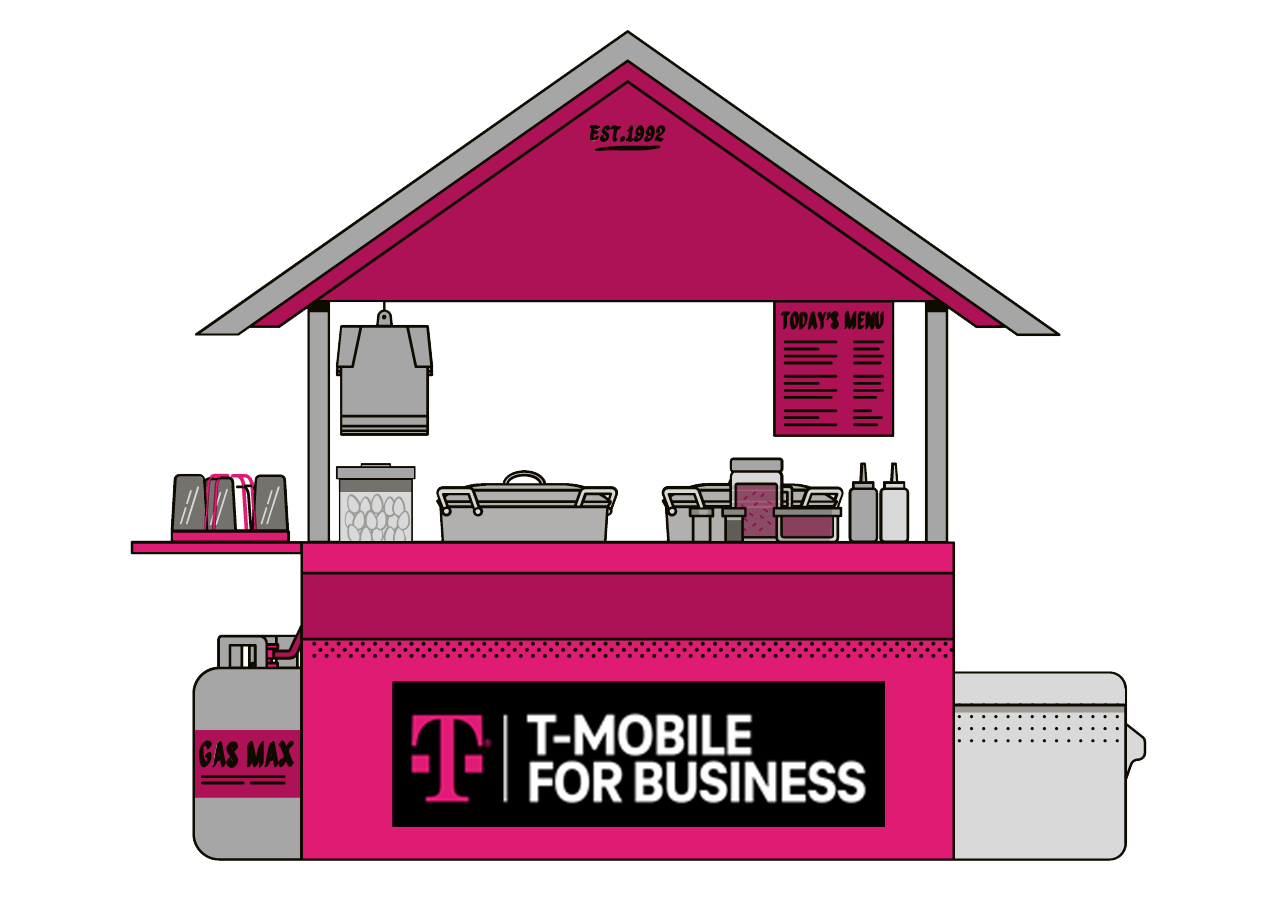 APPENDIX
Retention Rate
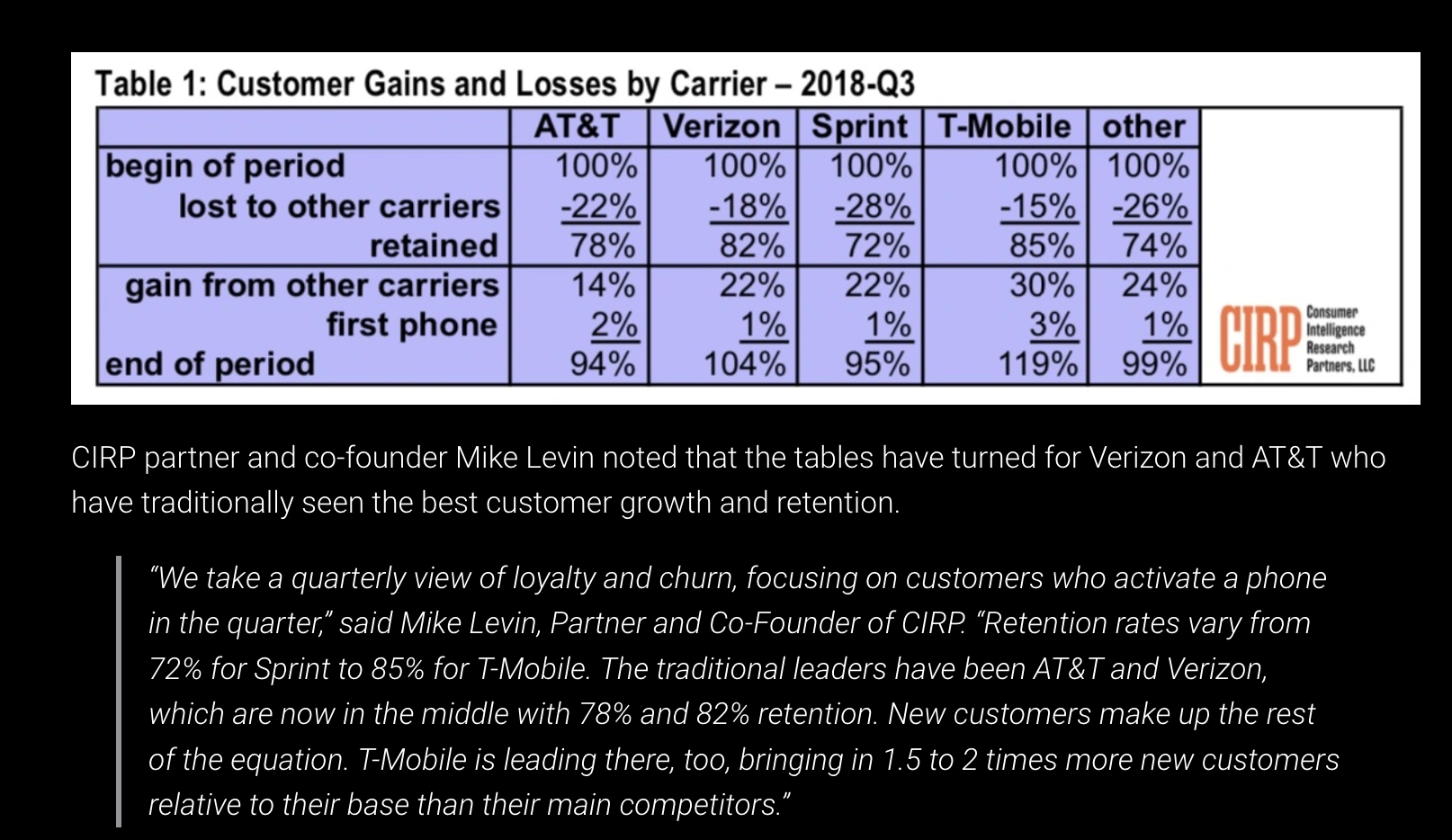 Source: (9to5mac,  “T-Mobile ranks best in customer retention and growth among major carriers in Q3 — CIRP”,  2018)) 
https://9to5mac.com/2018/10/22/t-mobile-wireless-customer-retention-growth/
APPENDIX
Implementation Phase Timeline
Phase I: 
Research & Development
Market Research
Start: Project Proposal and Outline
App & Software Development
Promotion & Sales Campaign
Program Launch
Phase II: 
Launch & Campaign
1st 5G & POS Boot Camp for SMB
POS Onboarding
Phase III: 
Service & Maintenance
END: New Technology
Software Update & System Maintenance